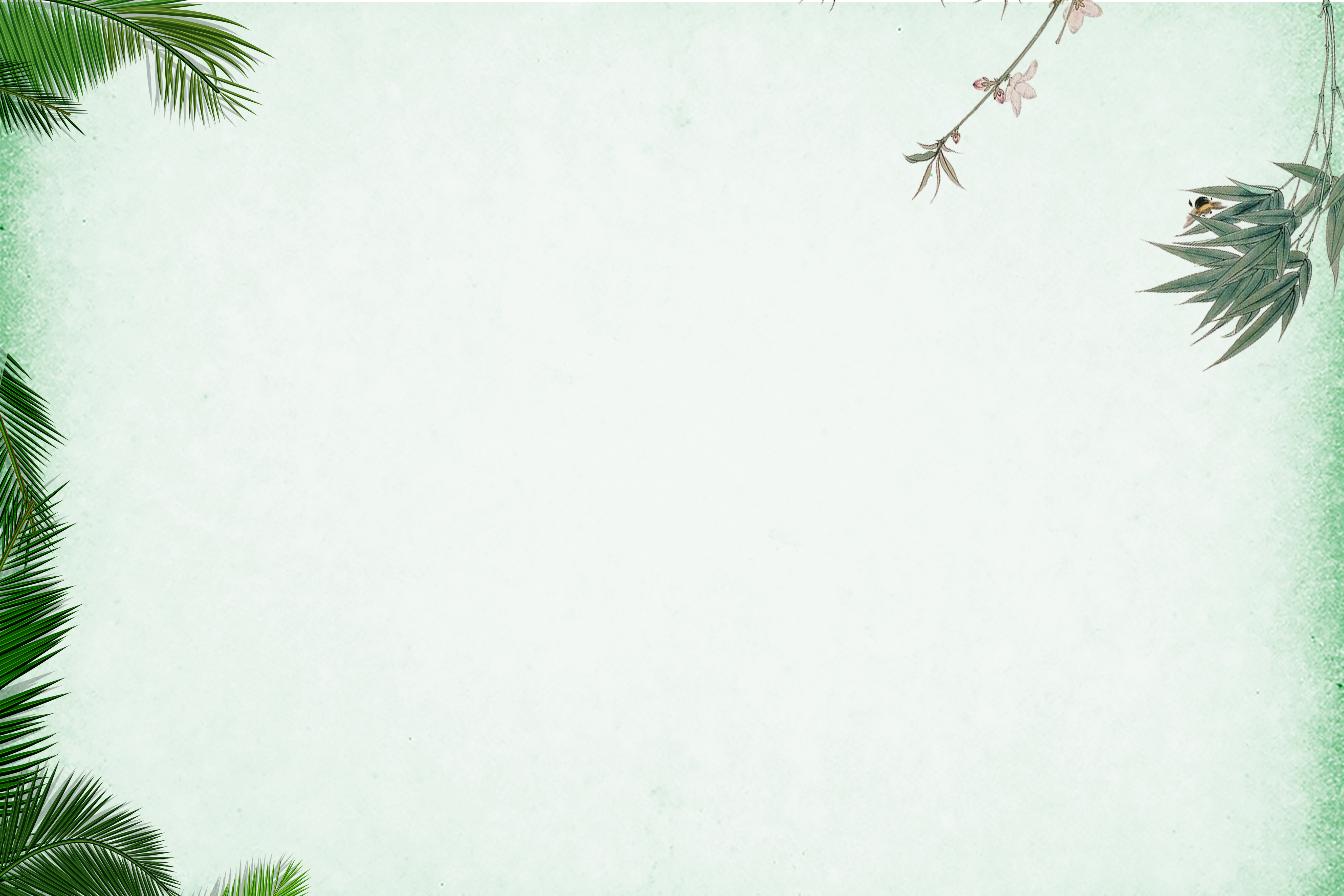 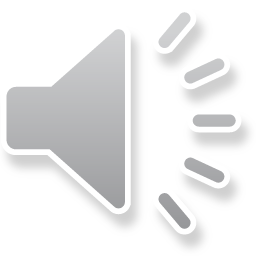 开学季
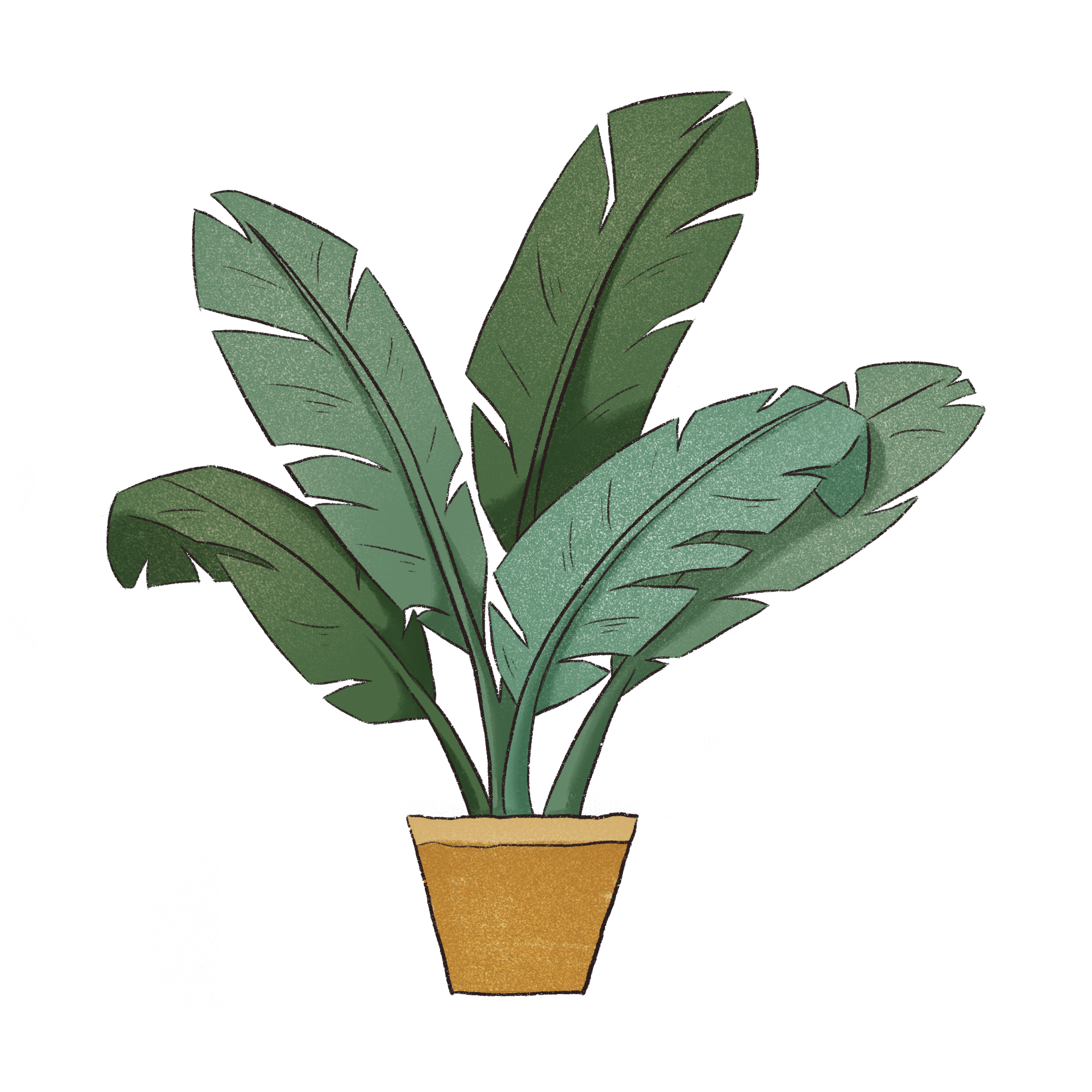 小清新安全教育教学PPT模板
The user can demonstrate on a projector or computer, or print the presentation and make it into a film to be used in a wider fieldThe user can demonstrate on a projector or computer
演讲：PPT818   日期：20xx.xx.xx
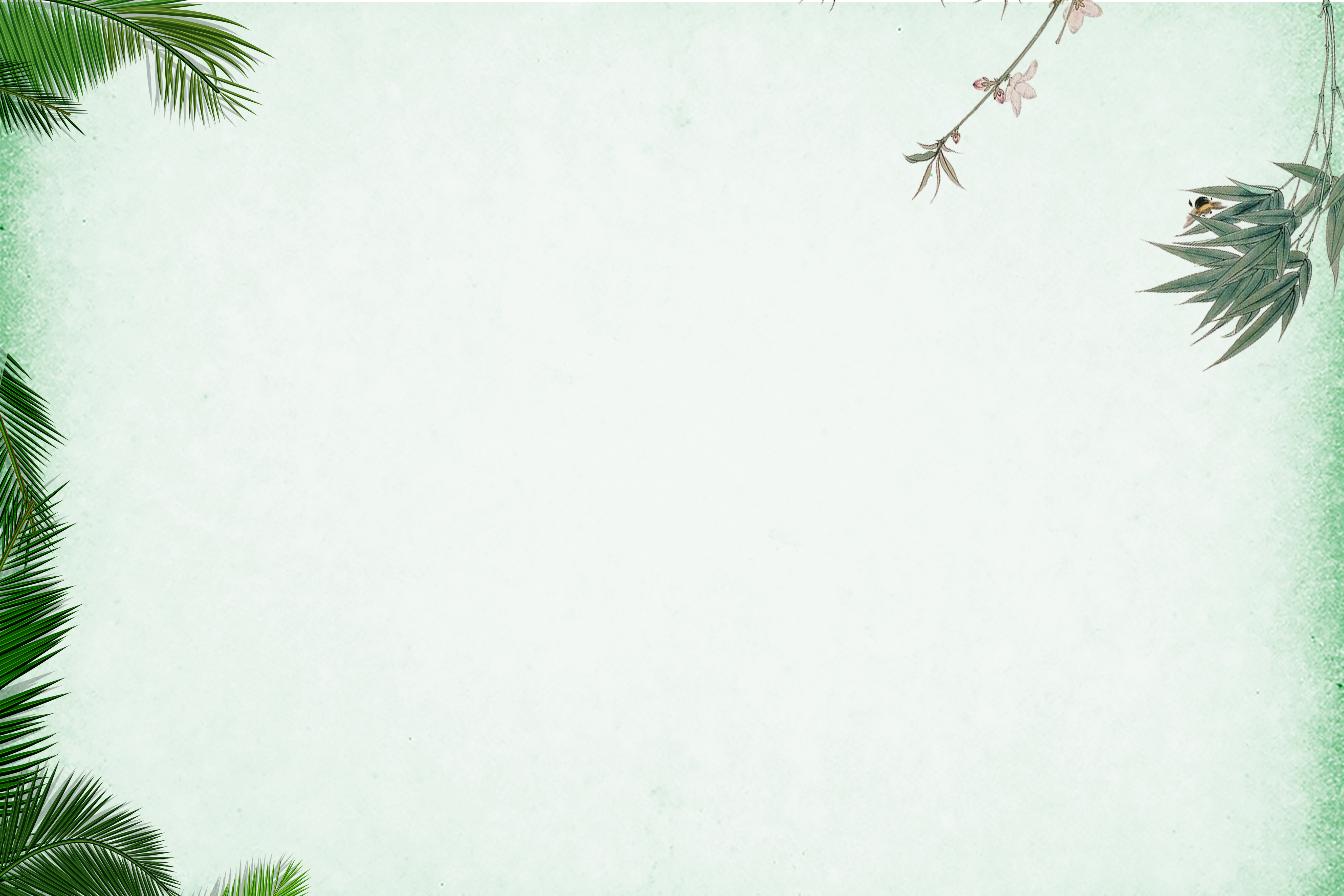 目录
添加标题内容
添加标题内容
添加标题内容
添加标题内容
To the world you may be one 
person, but to one person you may.
To the world you may be one 
person, but to one person you may.
To the world you may be one 
person, but to one person you may.
To the world you may be one 
person, but to one person you may.
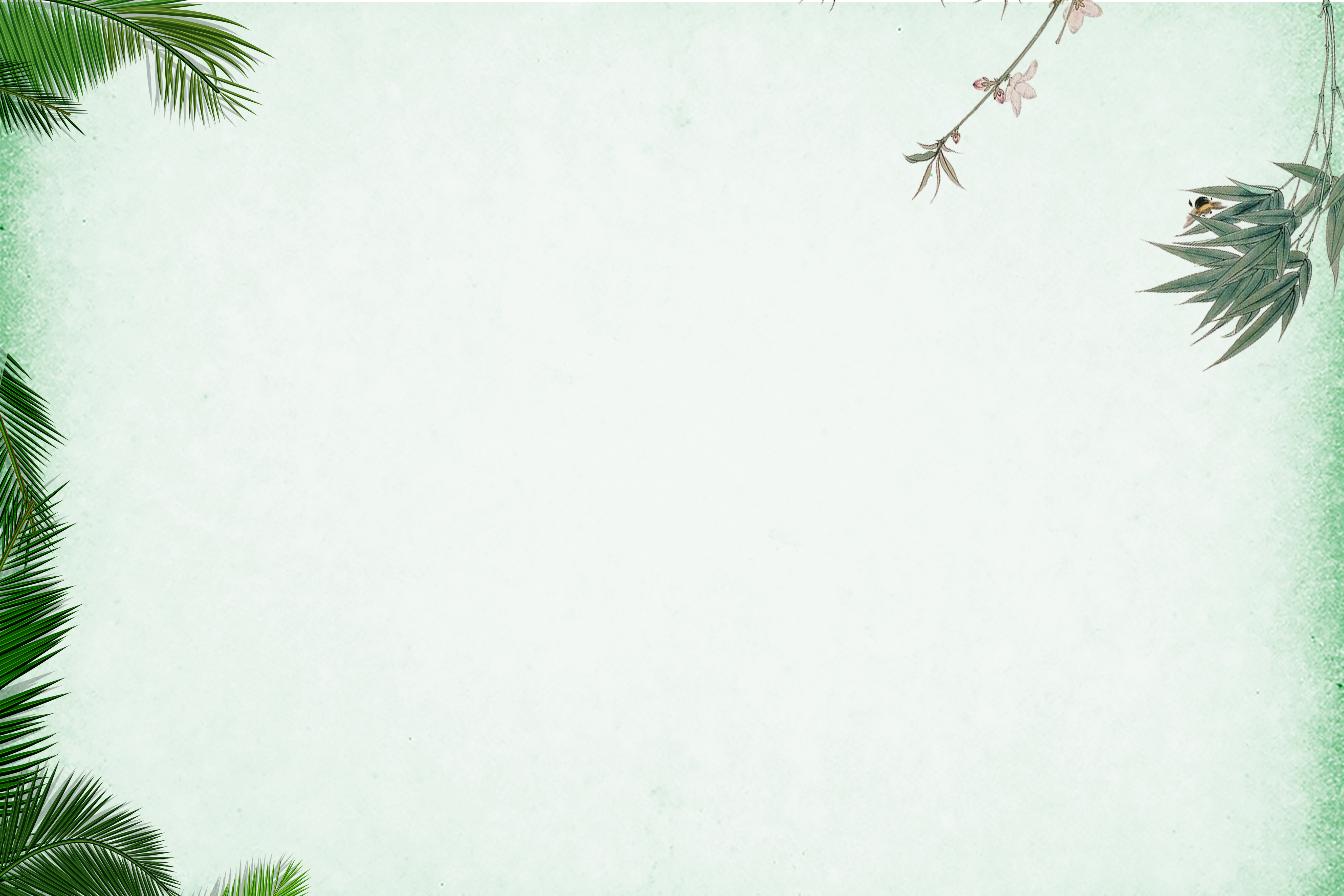 PART  01
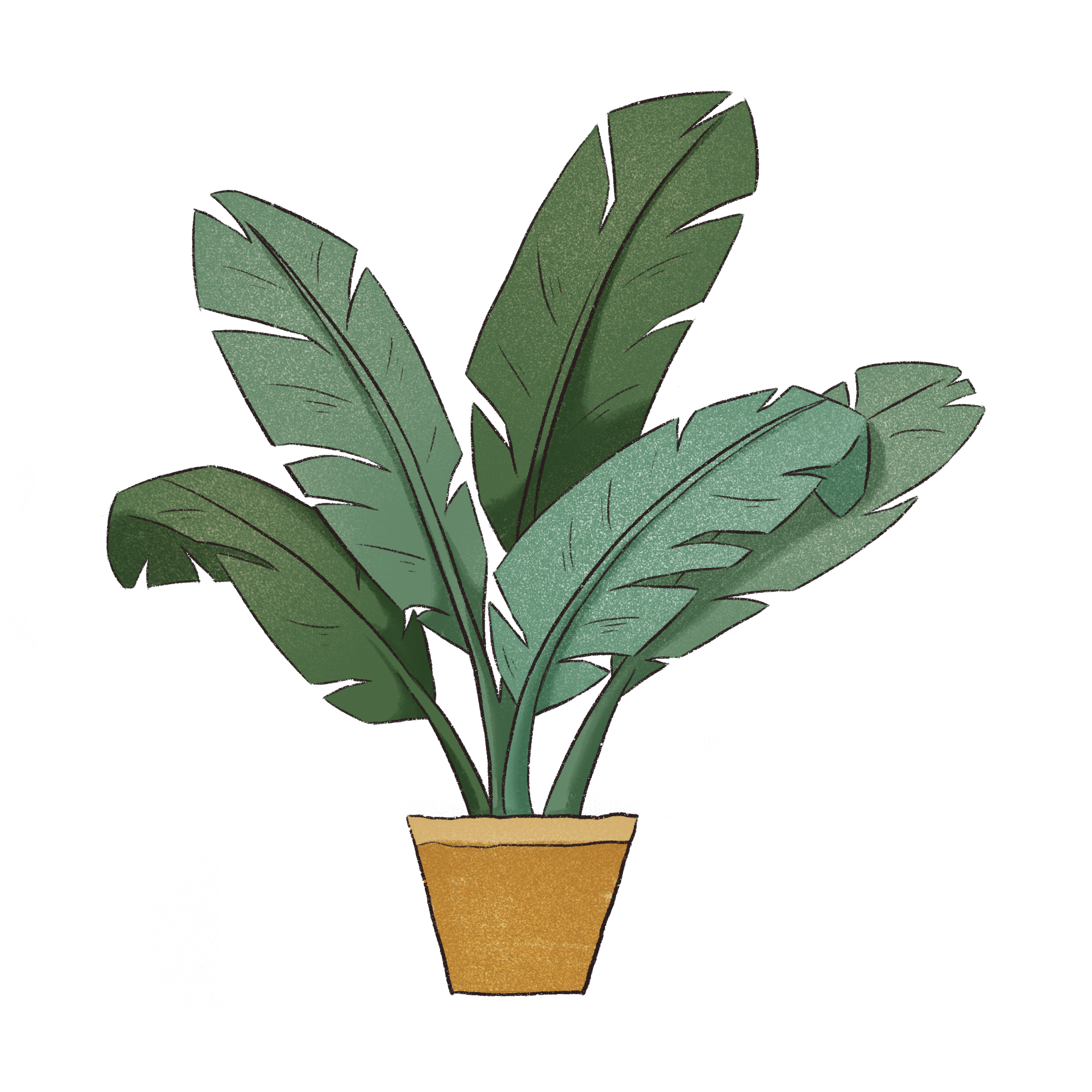 添加标题内容
PLEASE REPLACE THE WRITTEN CONTENT
Flattening of the concept of the core meaning is: remove redundancy, messiness and multifarious adornment effect. Flattening of the concept of the core meaning is: remove redundancy, messiness and multifarious adornment effect.
输入标题内容
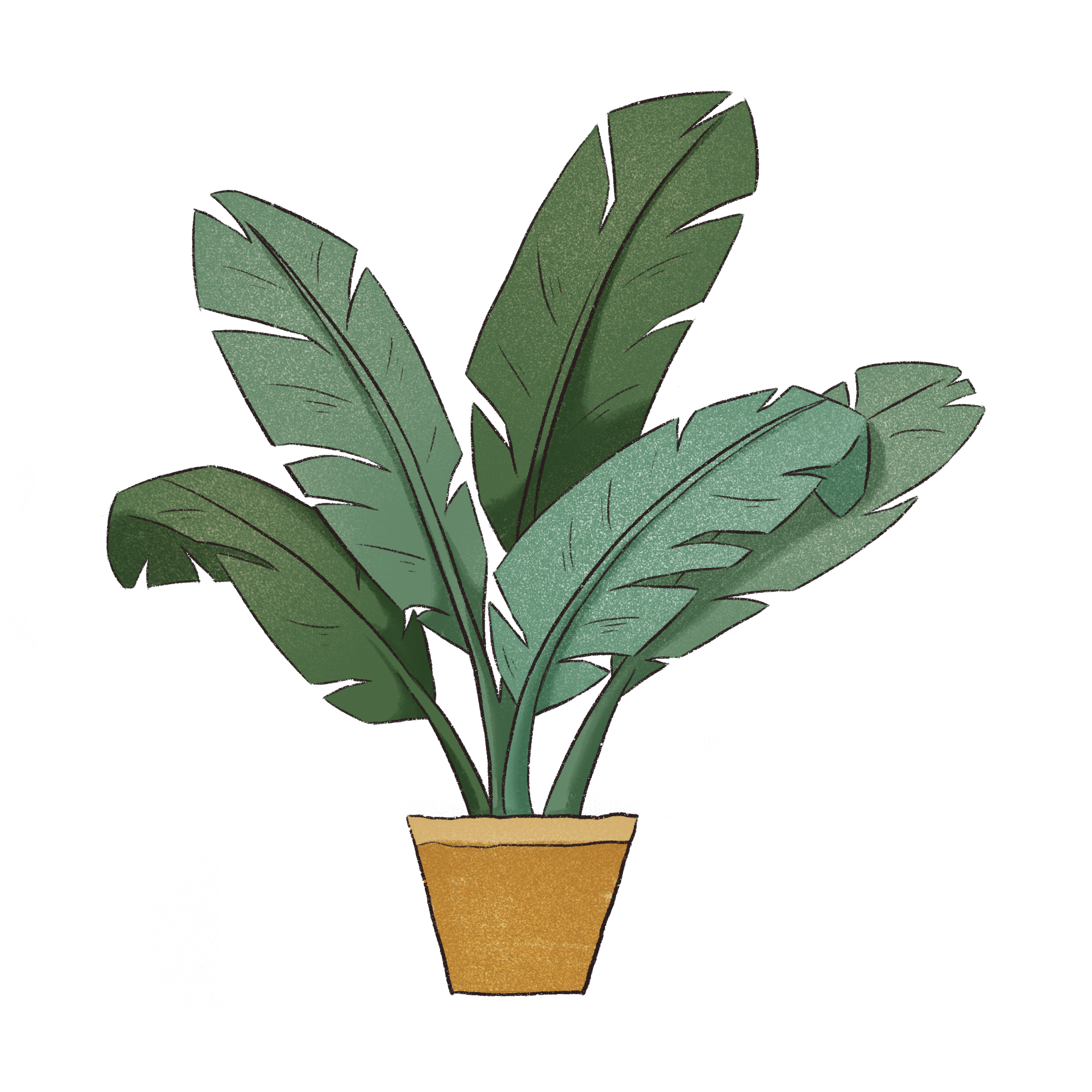 Subtitile Here
At vero eos et accuszamus et iusto odio dignissimos ducimus qui blanditiis praesentium voluptatum deleniti atque corrupti quos dolores et quas
Subtitile Here
At vero eos et accusamus et iusto odio dignissimos ducimus qui blanditiis praesentium voluptatum deleniti atque corrupti quos dolores et quas
03
02
Subtitile Here
At vero eos et accusamus et iusto odio dignissimos ducimus qui blanditiis praesentium voluptatum deleniti atque corrupti quos dolores et quas
01
输入标题内容
输入标题文本
输入标题文本
At vero eos et accusamus et iusto odio dignissimos ducimus qui blanditiis .
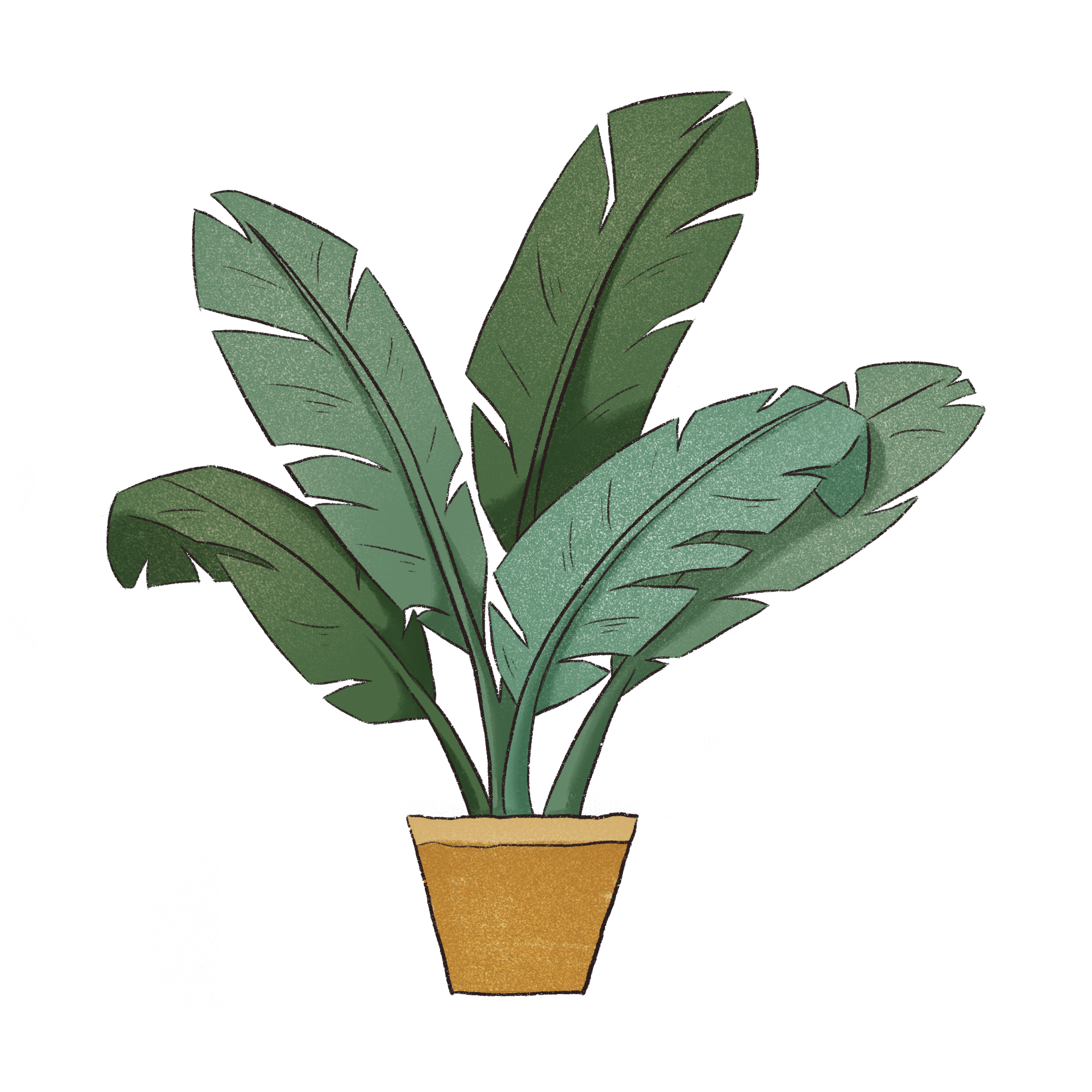 At vero eos et accusamus et iusto odio dignissimos ducimus qui blanditiis .
输入标题文本
输入标题文本
At vero eos et accusamus et iusto odio dignissimos ducimus qui blanditiis .
At vero eos et accusamus et iusto odio dignissimos ducimus qui blanditiis .
输入标题内容
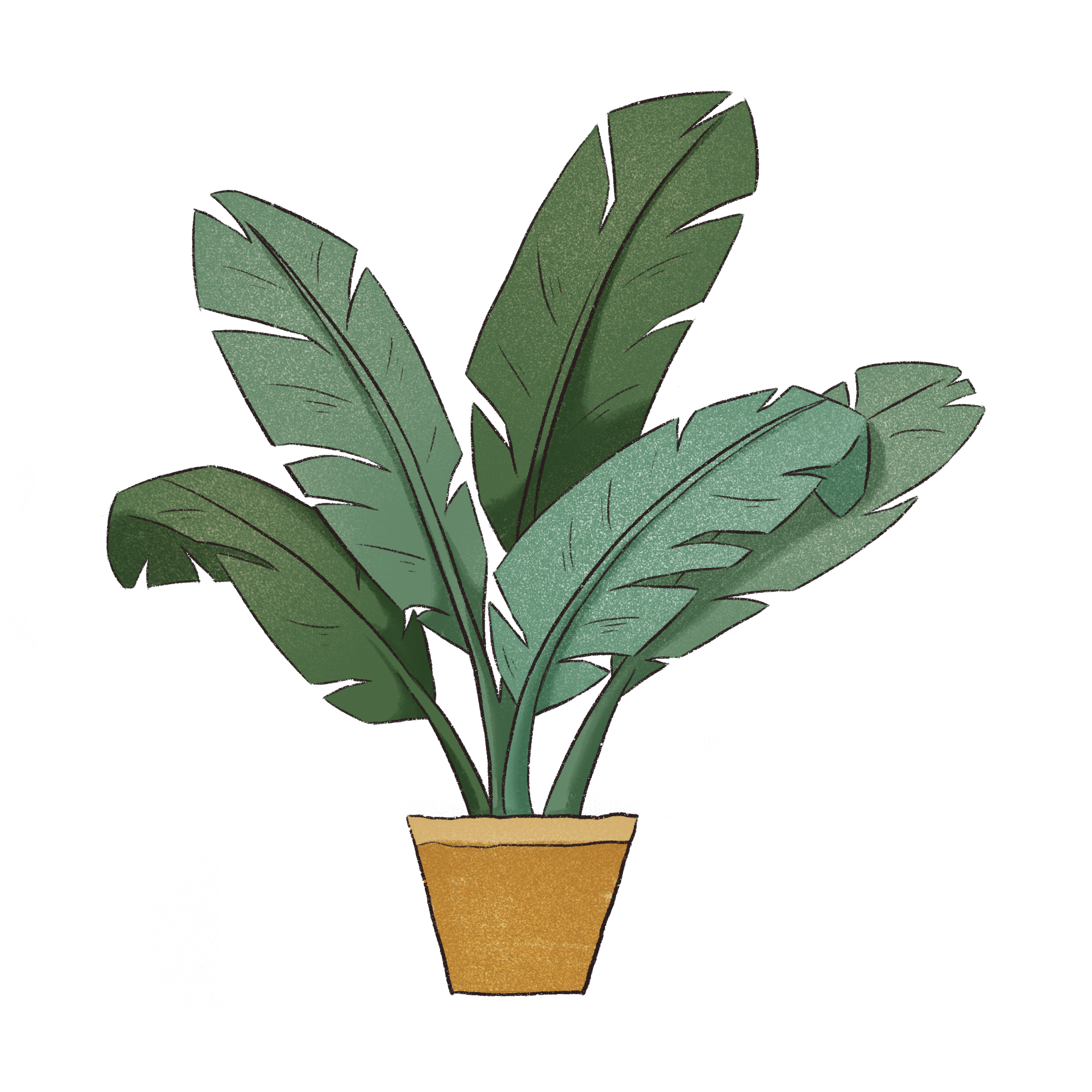 WRITE HEREYOUR TITLE
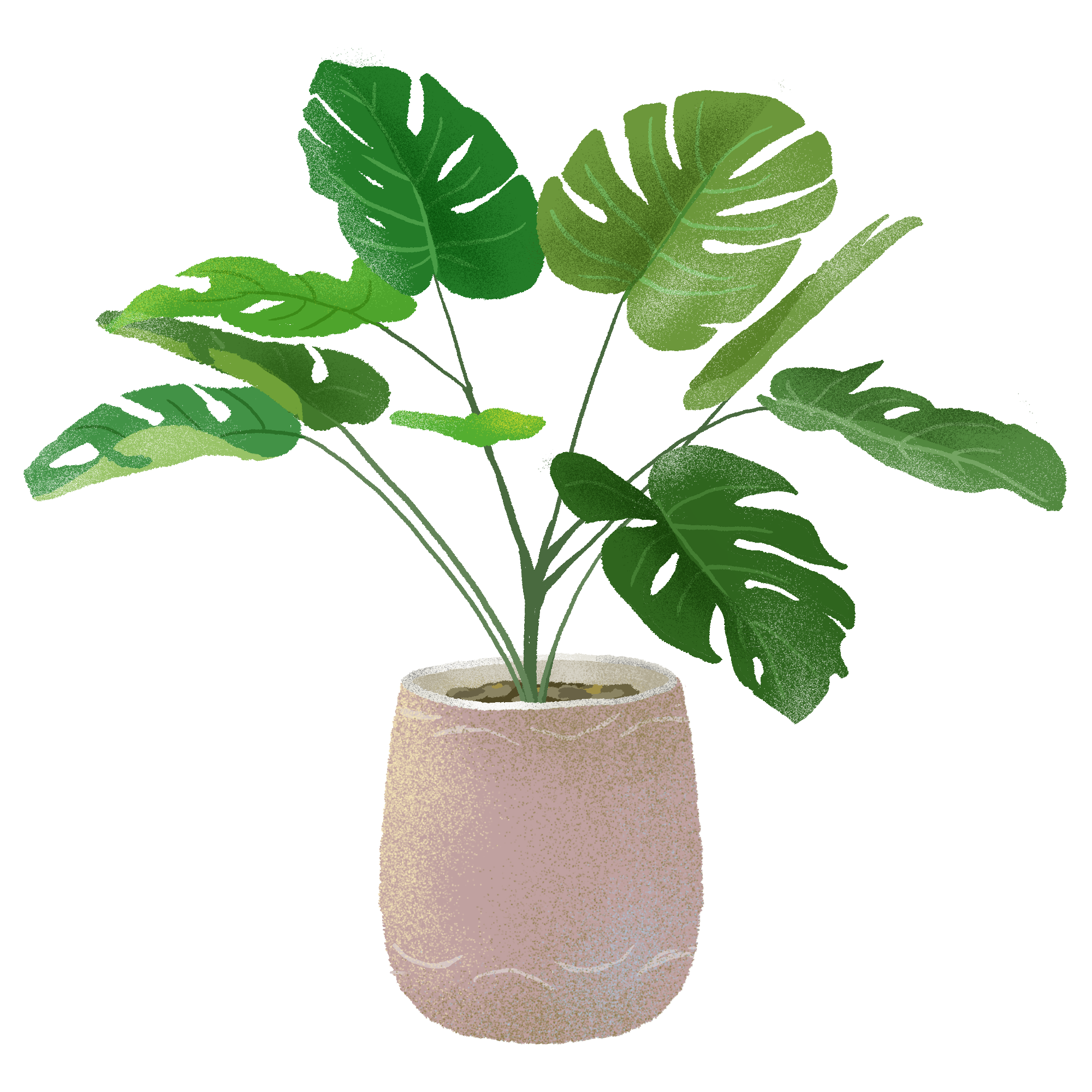 At vero eos et accusamus et iusto odio dignissimos ducimus qui blanditiis .
WRITE HEREYOUR TITLE
At vero eos et accusamus et iusto odio dignissimos ducimus qui blanditiis .
SUMMARY
WRITE HEREYOUR TITLE
At vero eos et accusamus et iusto odio dignissimos ducimus qui blanditiis .
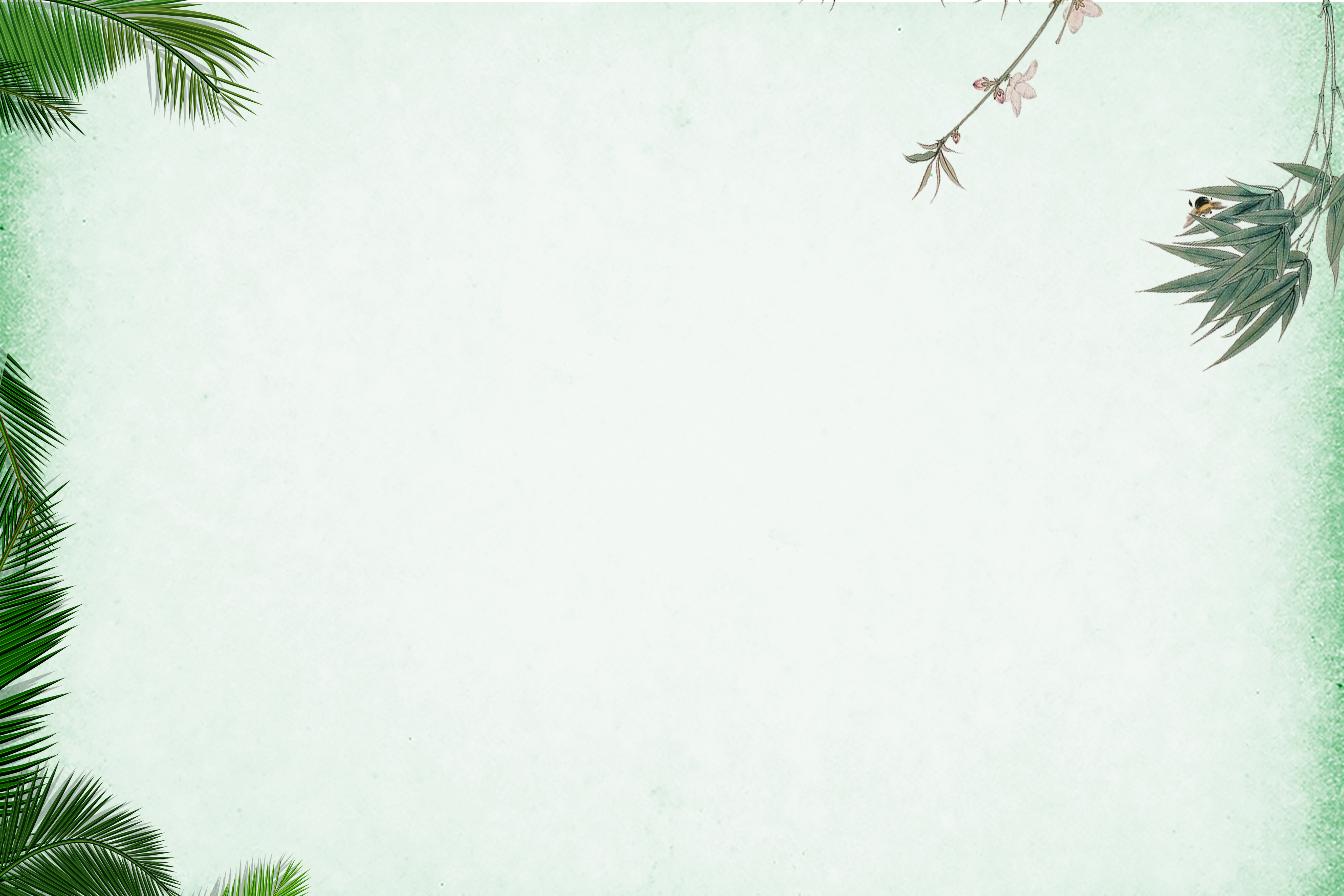 PART  02
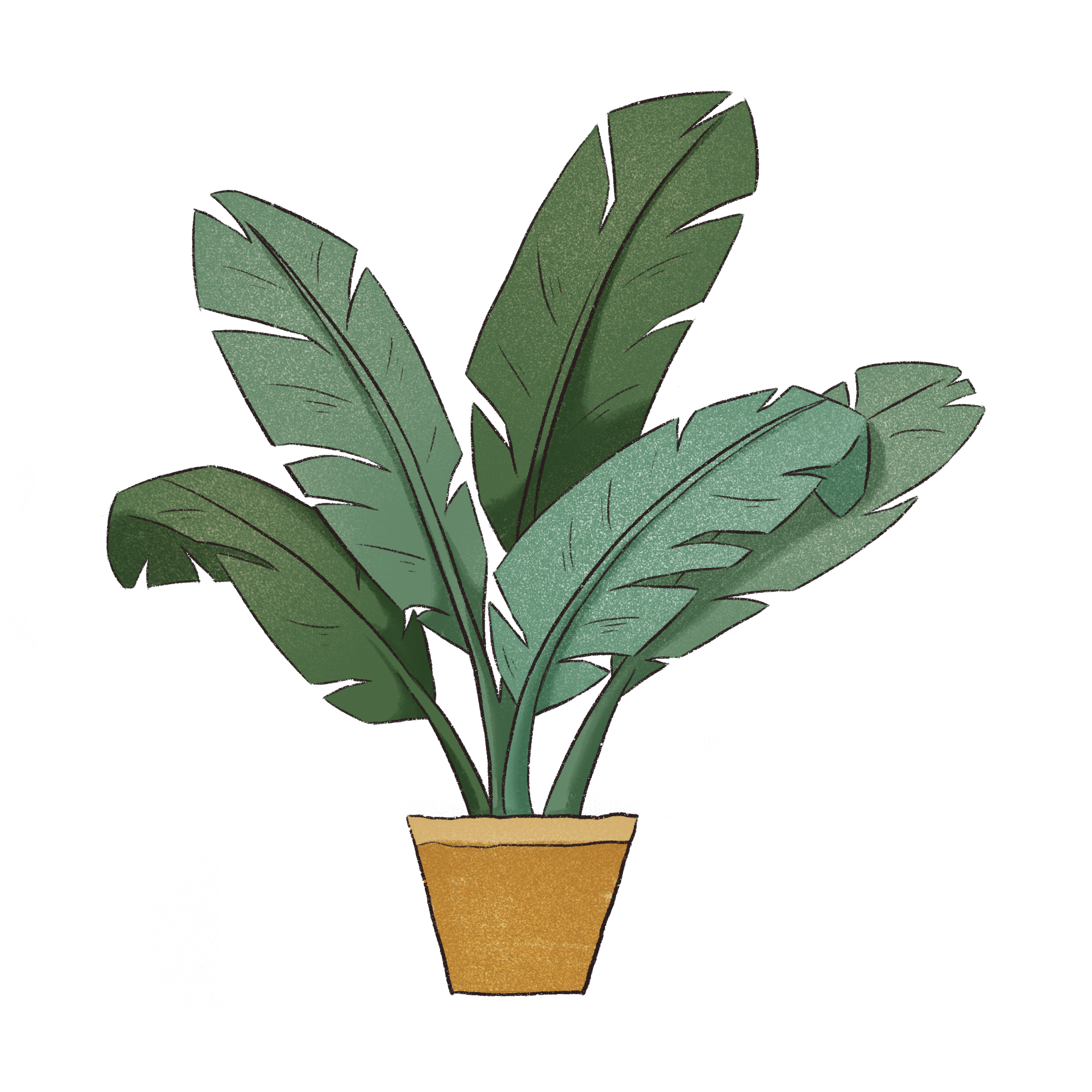 添加标题内容
PLEASE REPLACE THE WRITTEN CONTENT
Flattening of the concept of the core meaning is: remove redundancy, messiness and multifarious adornment effect. Flattening of the concept of the core meaning is: remove redundancy, messiness and multifarious adornment effect.
输入标题内容
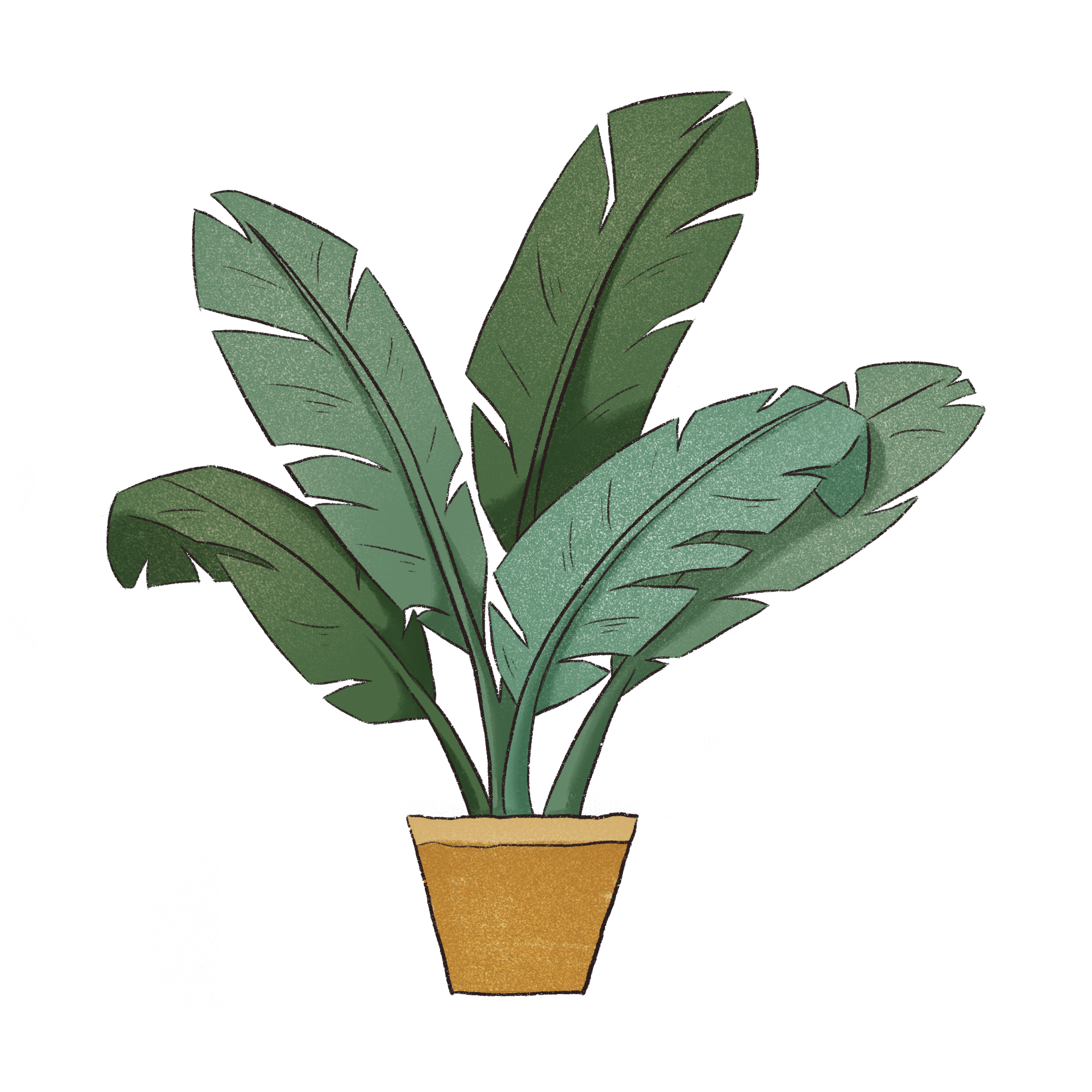 Text here
Text here
Text here
Text here
At vero eos et accusamus et iusto odio dignissimos ducimus qui blanditiis .At vero eos et accusamus et iusto odio dignissimos ducimus qui blanditiis .
At vero eos et accusamus et iusto odio dignissimos ducimus qui blanditiis .At vero eos et accusamus et iusto odio dignissimos ducimus qui blanditiis .
At vero eos et accusamus et iusto odio dignissimos ducimus qui blanditiis .At vero eos et accusamus et iusto odio dignissimos ducimus qui blanditiis .
At vero eos et accusamus et iusto odio dignissimos ducimus qui blanditiis .At vero eos et accusamus et iusto odio dignissimos ducimus qui blanditiis .
输入标题内容
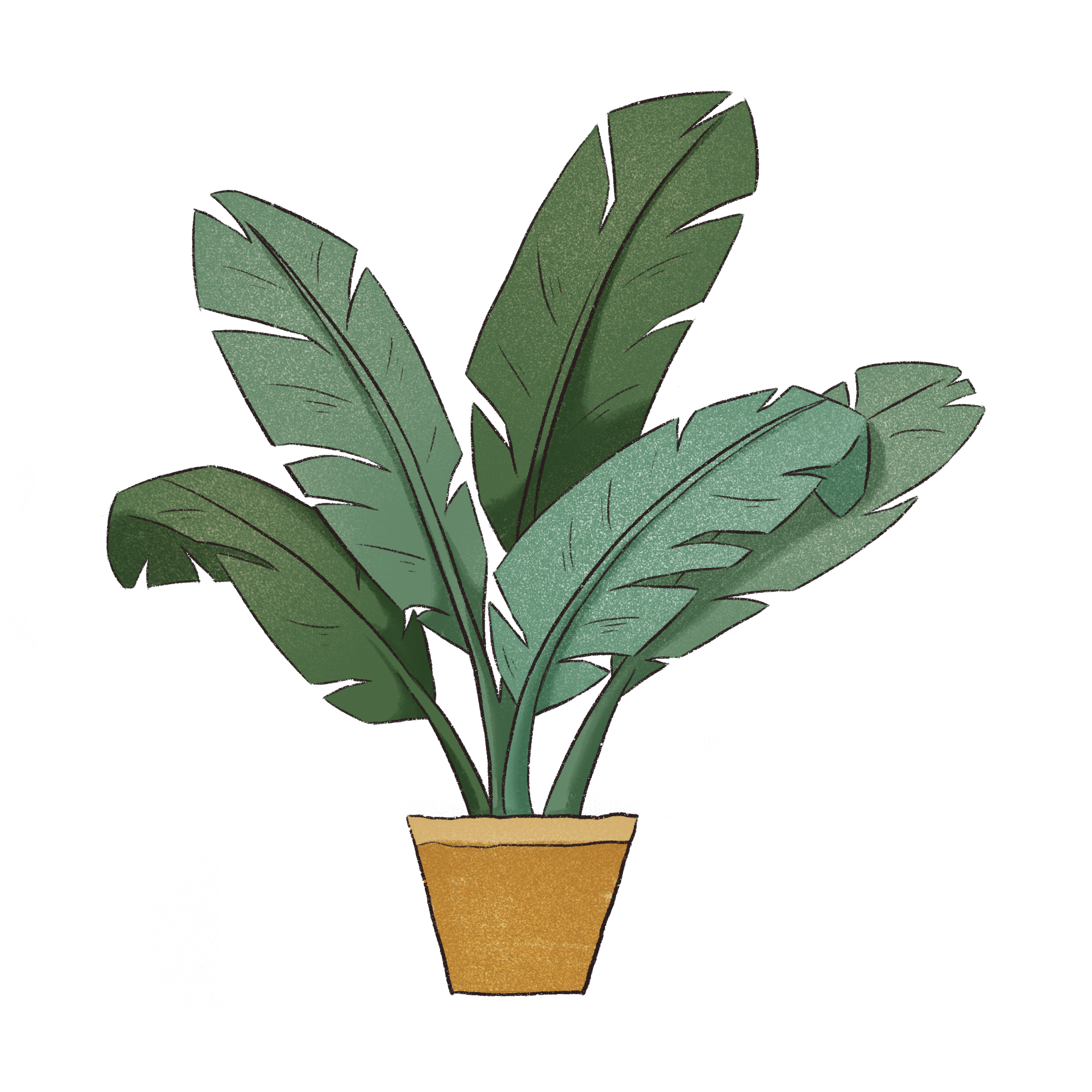 标题文字添加
标题文字添加
标题文字添加
标题文字添加
The user can demonstrate on a projector or computer, or print the presentation and make it into a film
The user can demonstrate on a projector or computer, or print the presentation and make it into a film
The user can demonstrate on a projector or computer, or print the presentation and make it into a film
The user can demonstrate on a projector or computer, or print the presentation and make it into a film
61%
83%
54%
92%
输入标题内容
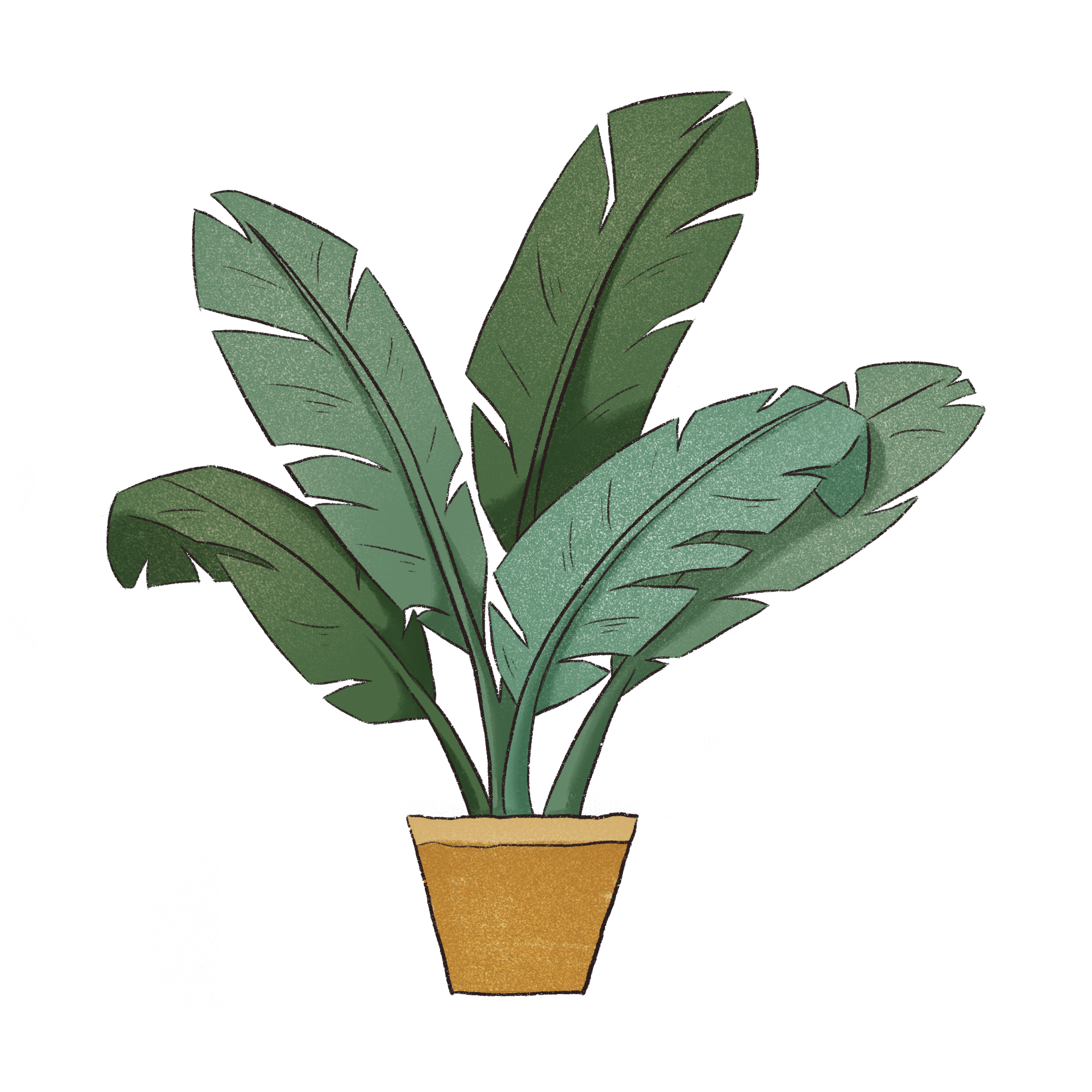 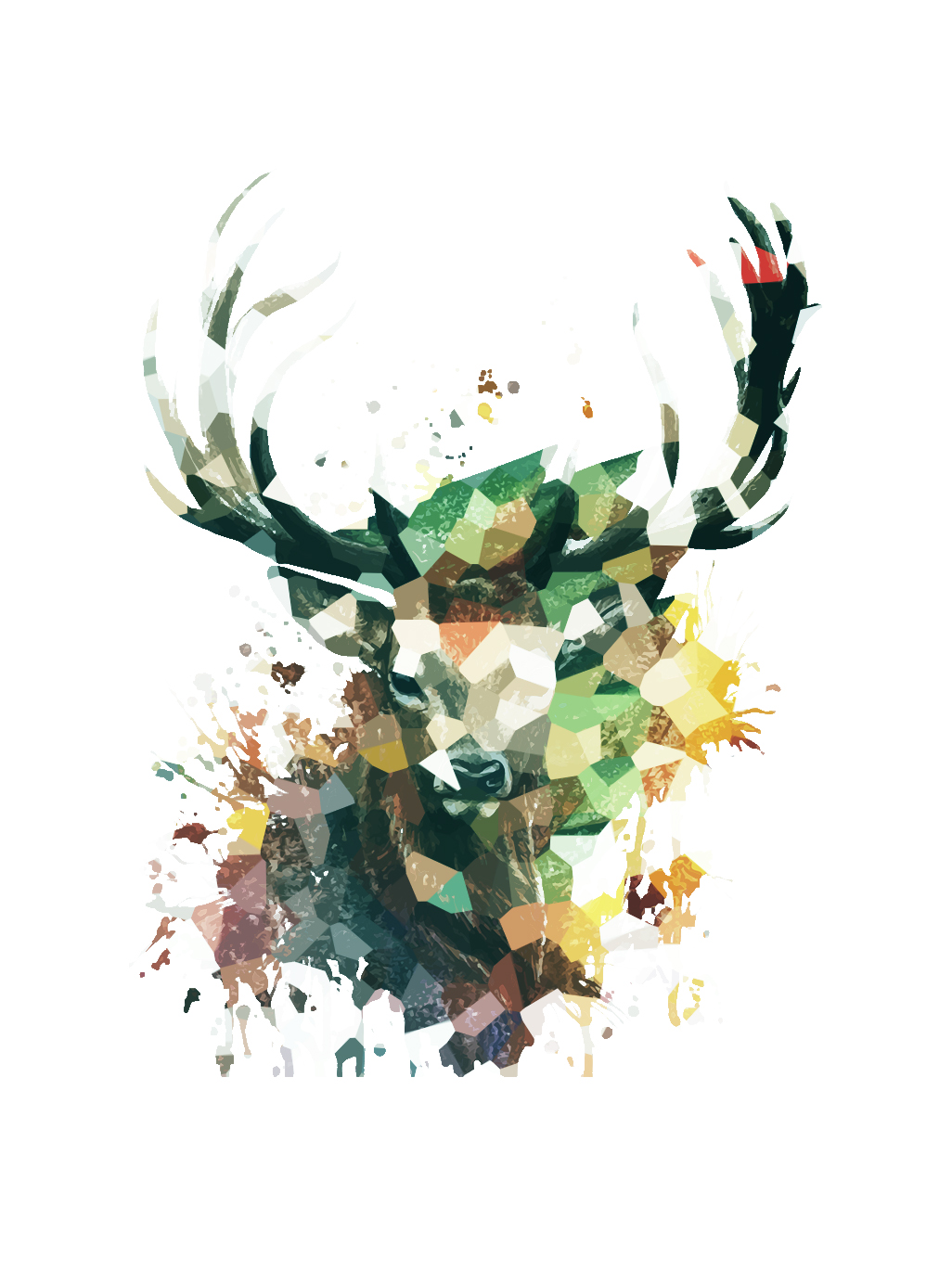 Text here
Text here
Text here
The user can demonstrate on a projector or computer, or print the presentation and make it into a film
The user can demonstrate on a projector or computer, or print the presentation and make it into a film
The user can demonstrate on a projector or computer, or print the presentation and make it into a film
Theme color makes PPT more convenient to change.
Adjust the spacing to adapt to Chinese typesetting, use the reference line in PPT……
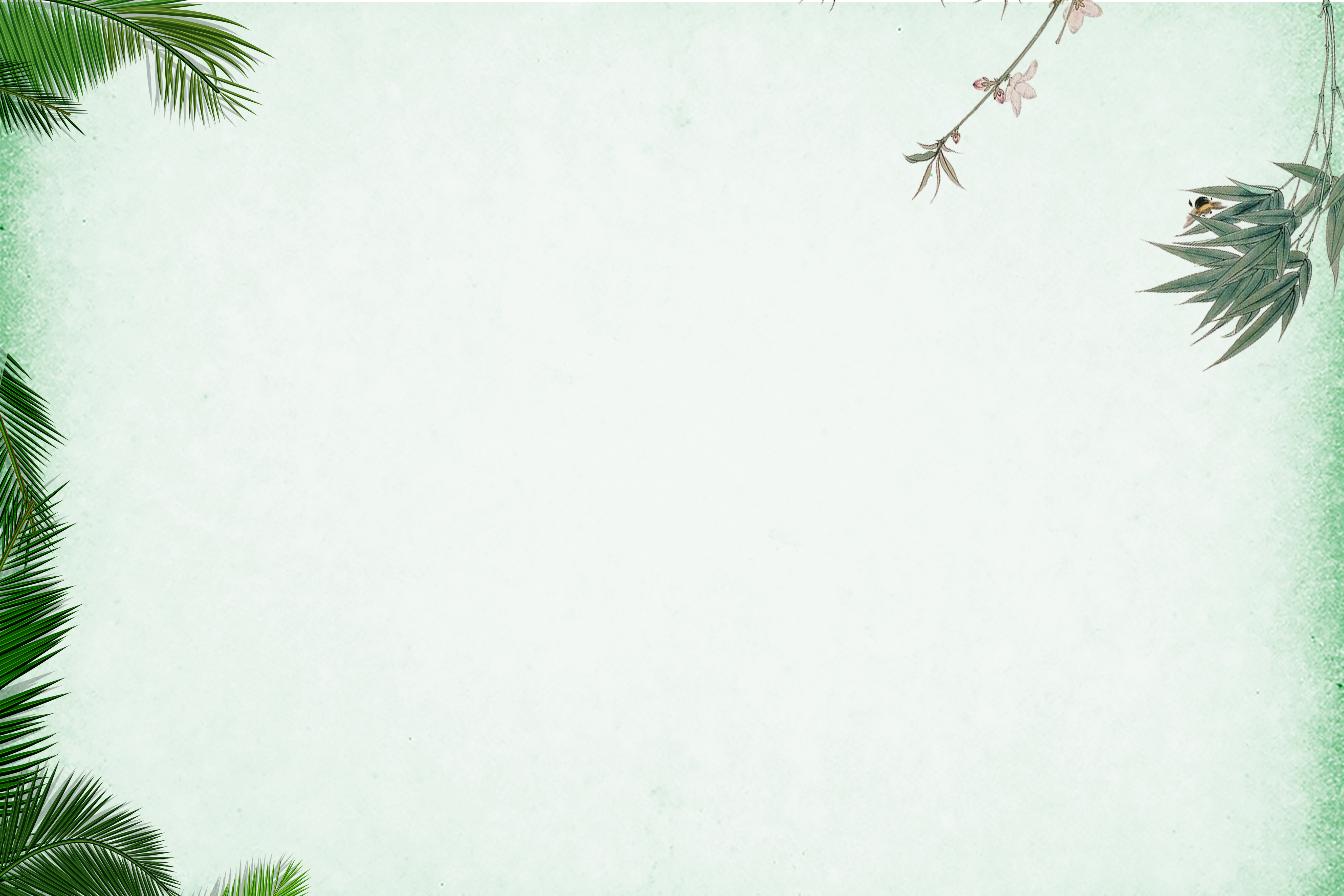 PART  03
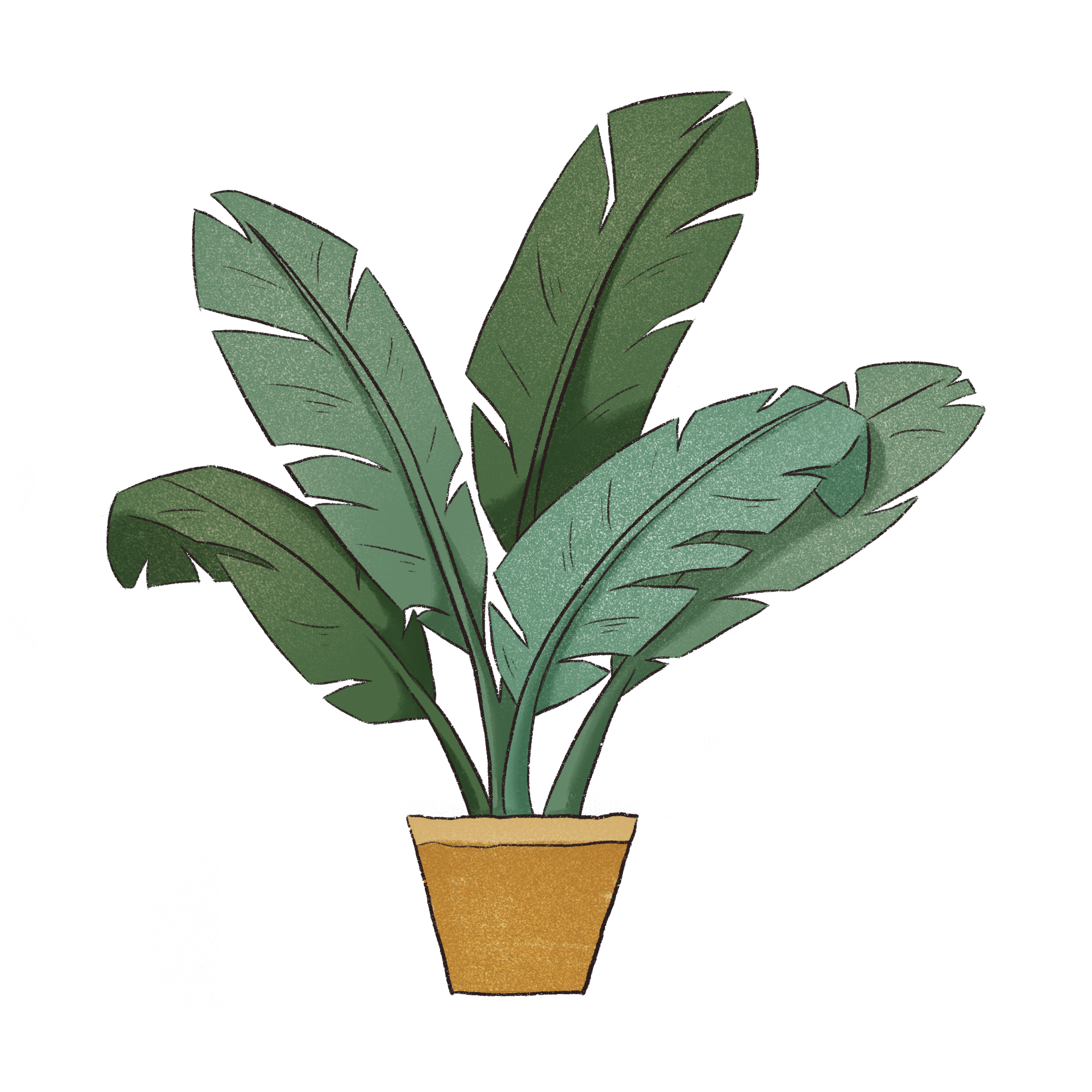 添加标题内容
PLEASE REPLACE THE WRITTEN CONTENT
Flattening of the concept of the core meaning is: remove redundancy, messiness and multifarious adornment effect. Flattening of the concept of the core meaning is: remove redundancy, messiness and multifarious adornment effect.
输入标题内容
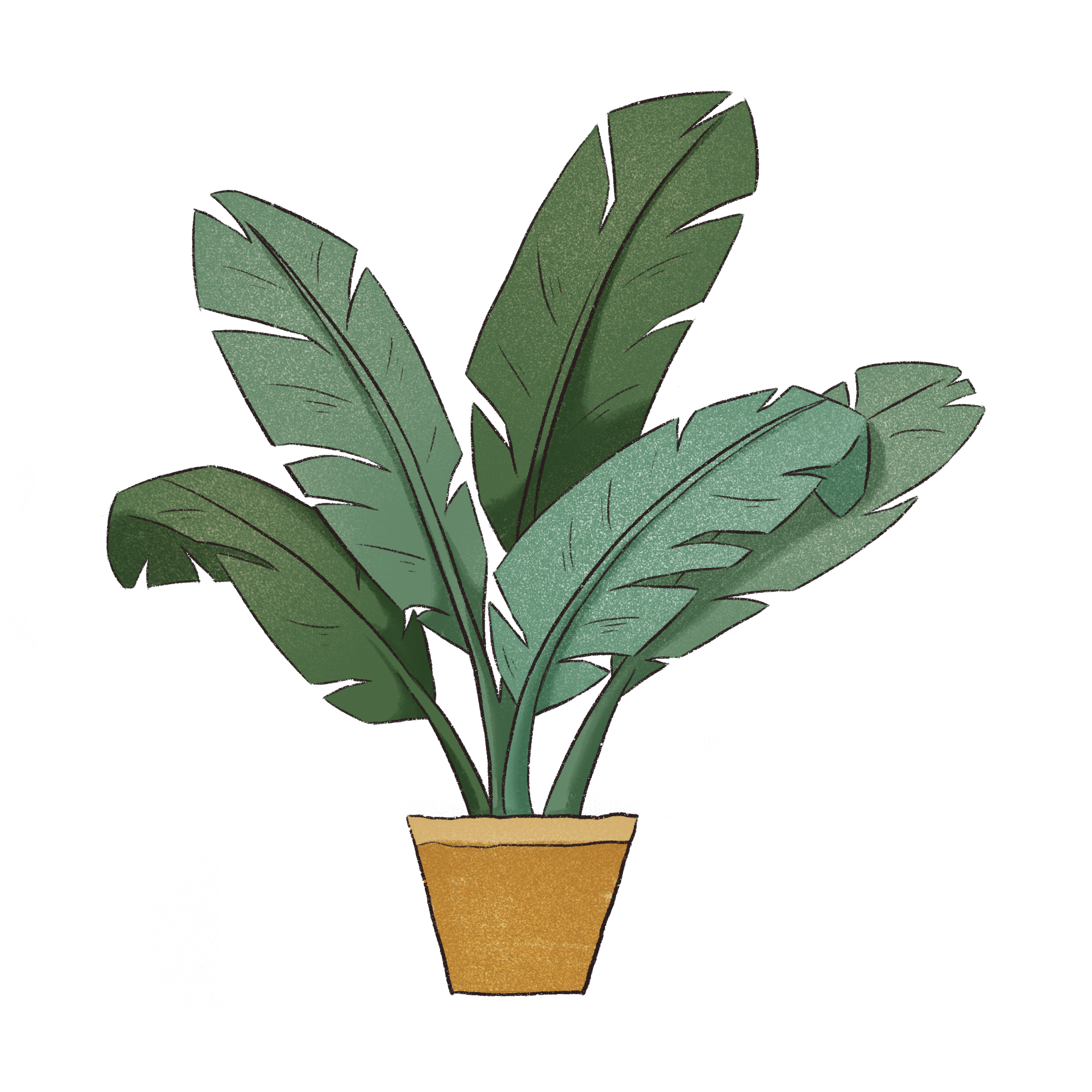 输入标题文本
输入标题文本
输入标题文本
输入标题文本
Flattening of the concept of the core meaning is: remove redundancy, messiness and multifarious adornment effect.
Flattening of the concept of the core meaning is: remove redundancy, messiness and multifarious adornment effect.
Flattening of the concept of the core meaning is: remove redundancy, messiness and multifarious adornment effect.
Flattening of the concept of the core meaning is: remove redundancy, messiness and multifarious adornment effect.
输入标题内容
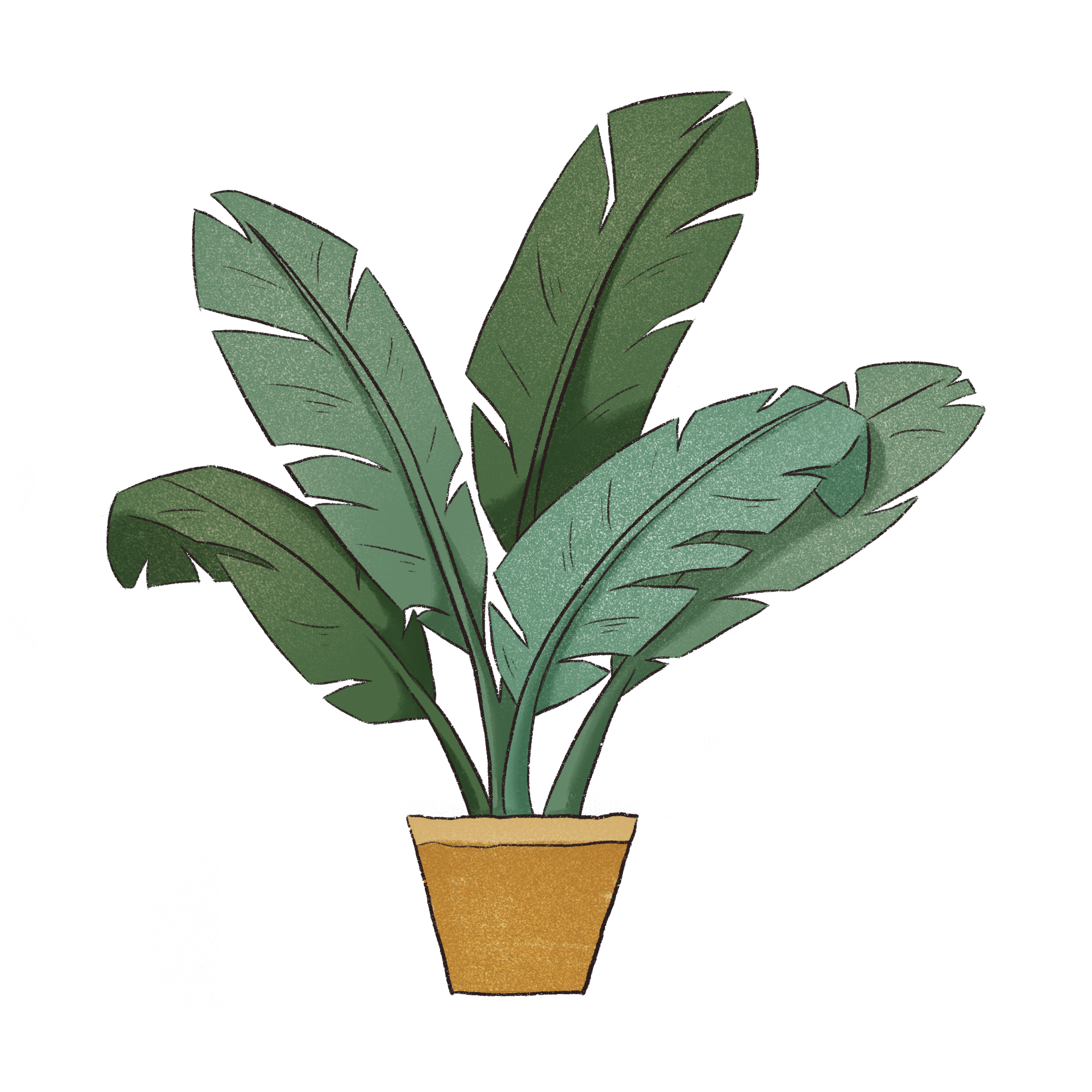 Text Here
At vero eos et accusamus et iusto odio dignissimos ducimus qui blanditiis .
Text Here
At vero eos et accusamus et iusto odio dignissimos ducimus qui blanditiis .
Text Here
At vero eos et accusamus et iusto odio dignissimos ducimus qui blanditiis .
Text Here
Keyword
Keyword
Keyword
Keyword
At vero eos et accusamus et iusto odio dignissimos ducimus qui blanditiis .
输入标题内容
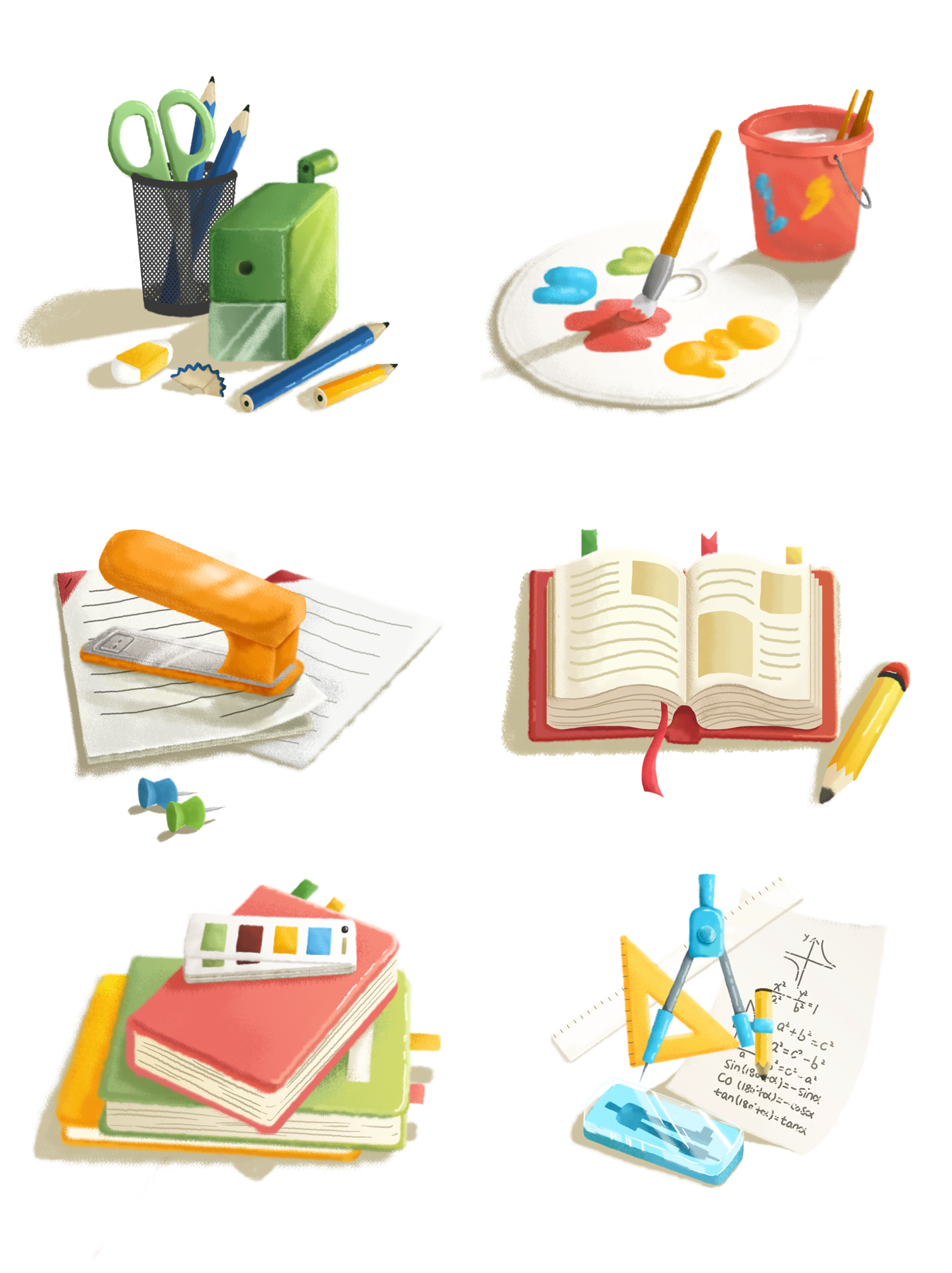 单击填加标题
单击填加标题
At vero eos et accusamus et iusto odio dignissimos ducimus qui blanditiis .At vero eos et accusamus et iusto odio dignissimos ducimus qui blanditiis .
At vero eos et accusamus et iusto odio dignissimos ducimus qui blanditiis .
At vero eos et accusamus et iusto odio dignissimos ducimus qui blanditiis .
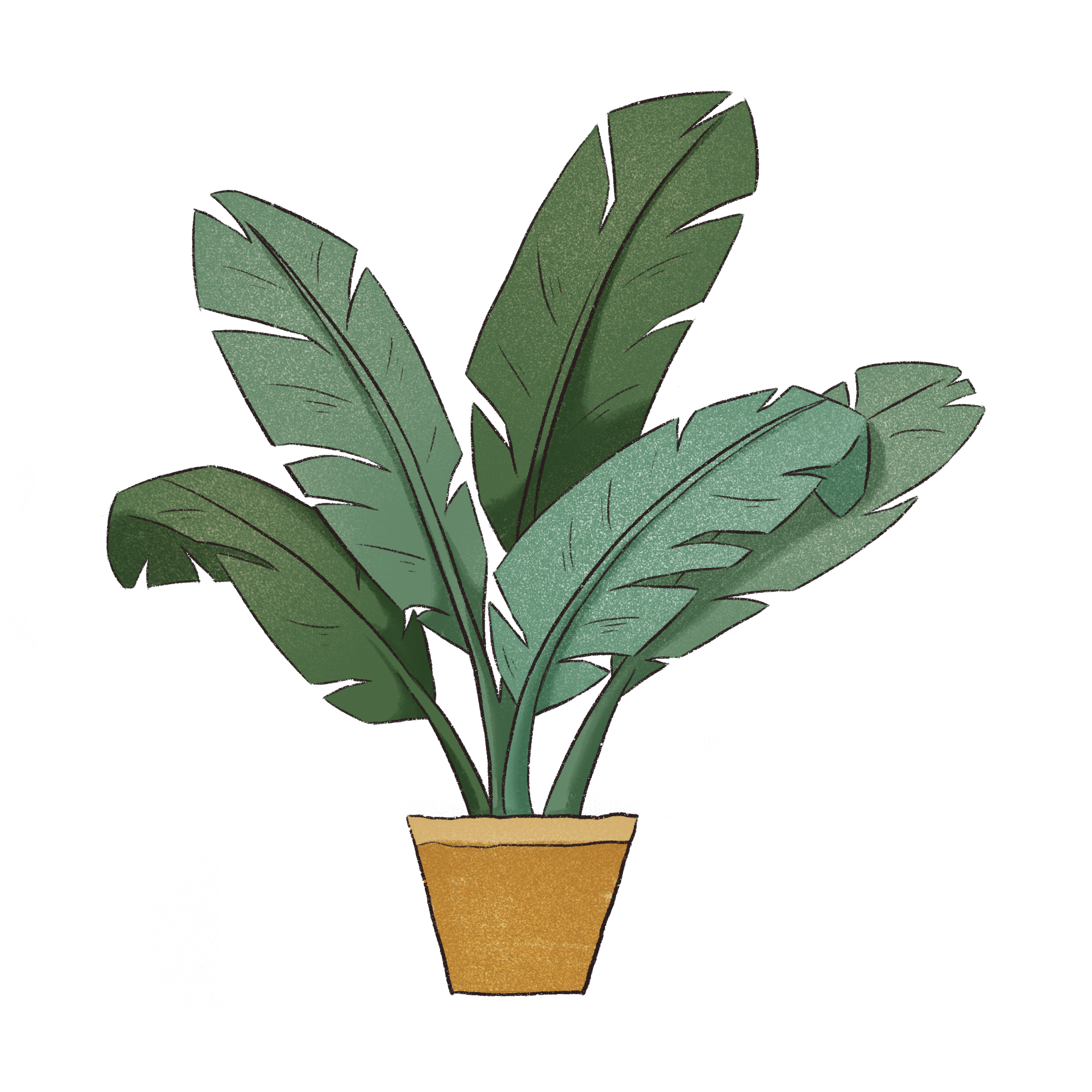 我们的竞争策略
竞争对手分析
Best Project
Best Project
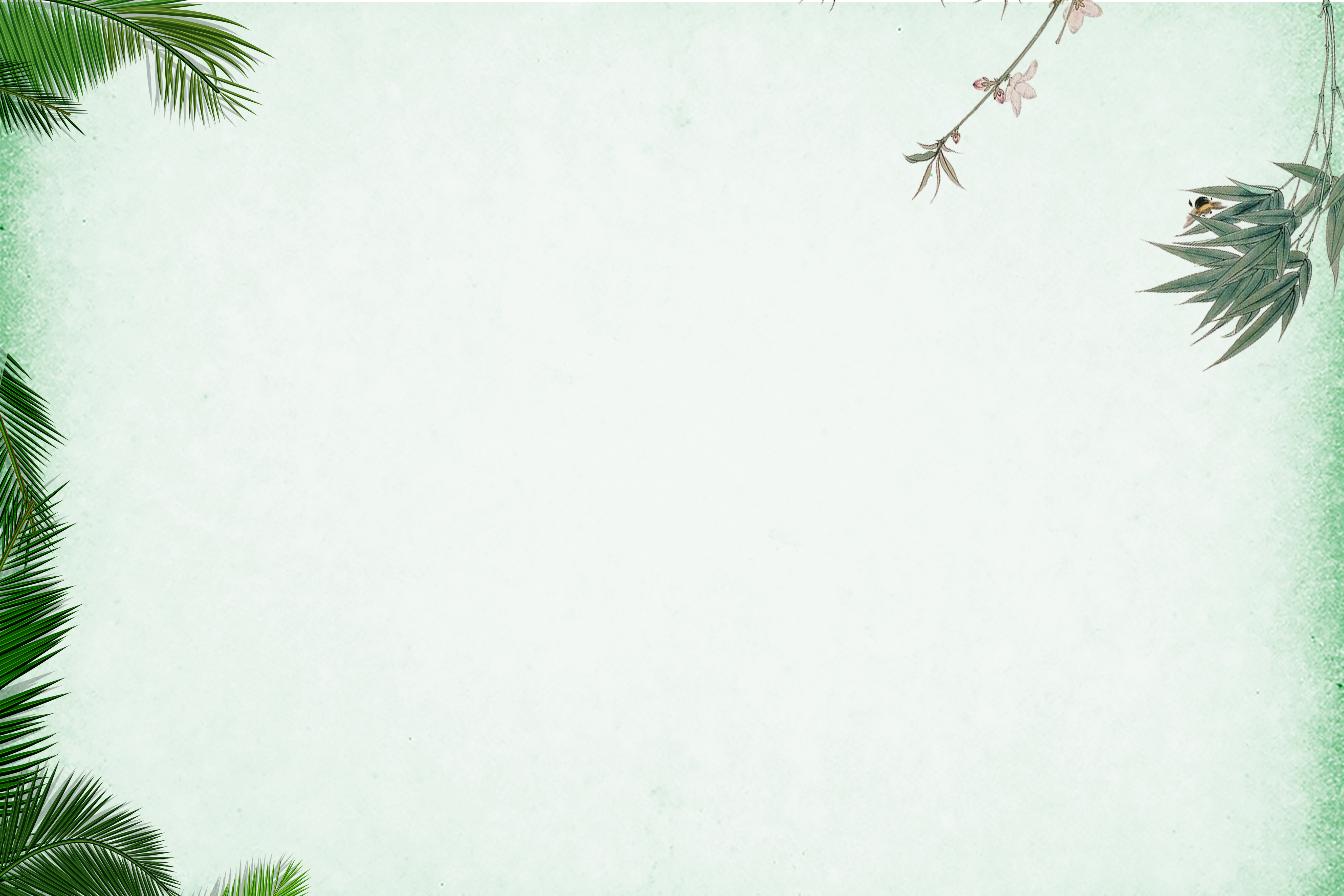 PART  04
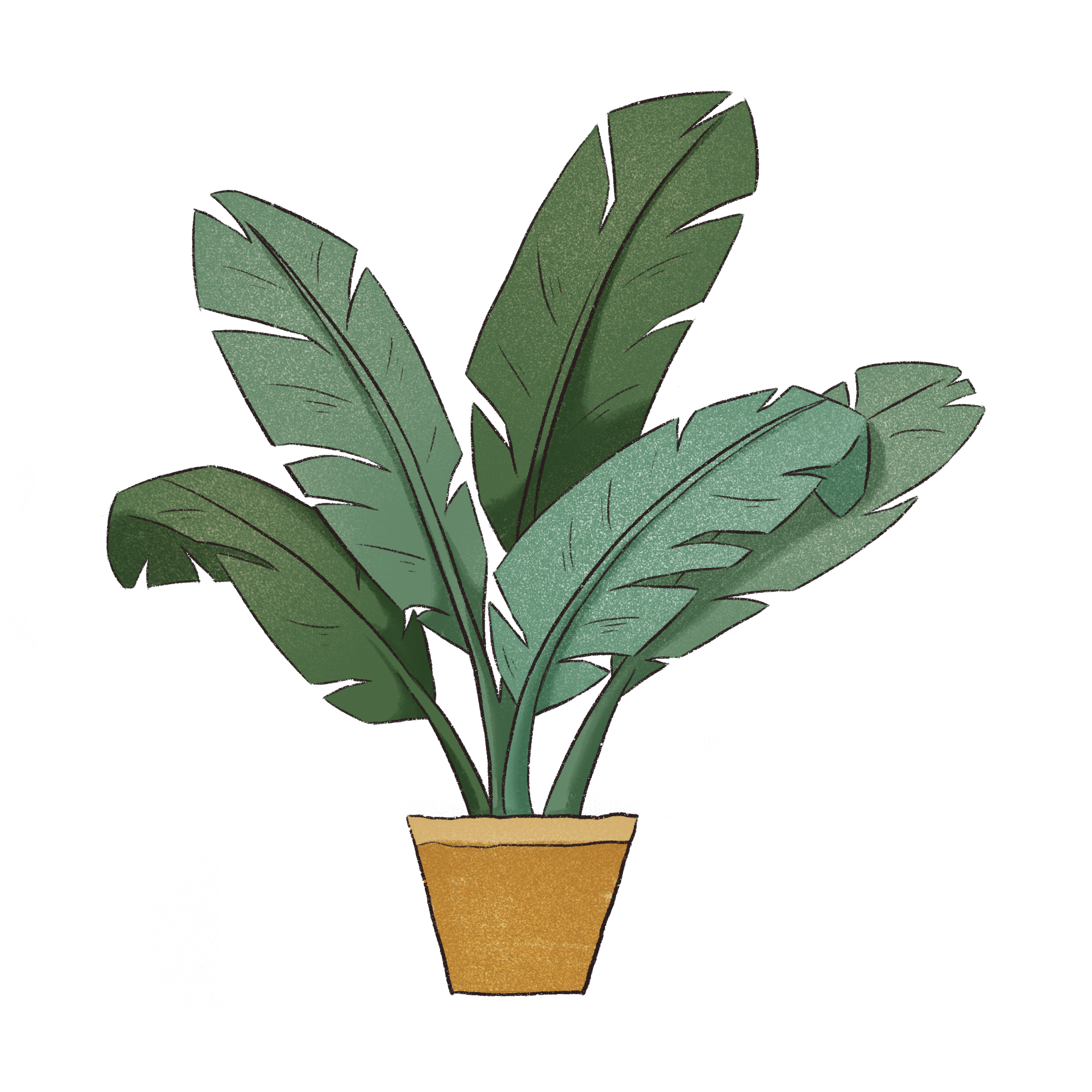 添加标题内容
PLEASE REPLACE THE WRITTEN CONTENT
Flattening of the concept of the core meaning is: remove redundancy, messiness and multifarious adornment effect. Flattening of the concept of the core meaning is: remove redundancy, messiness and multifarious adornment effect.
输入标题内容
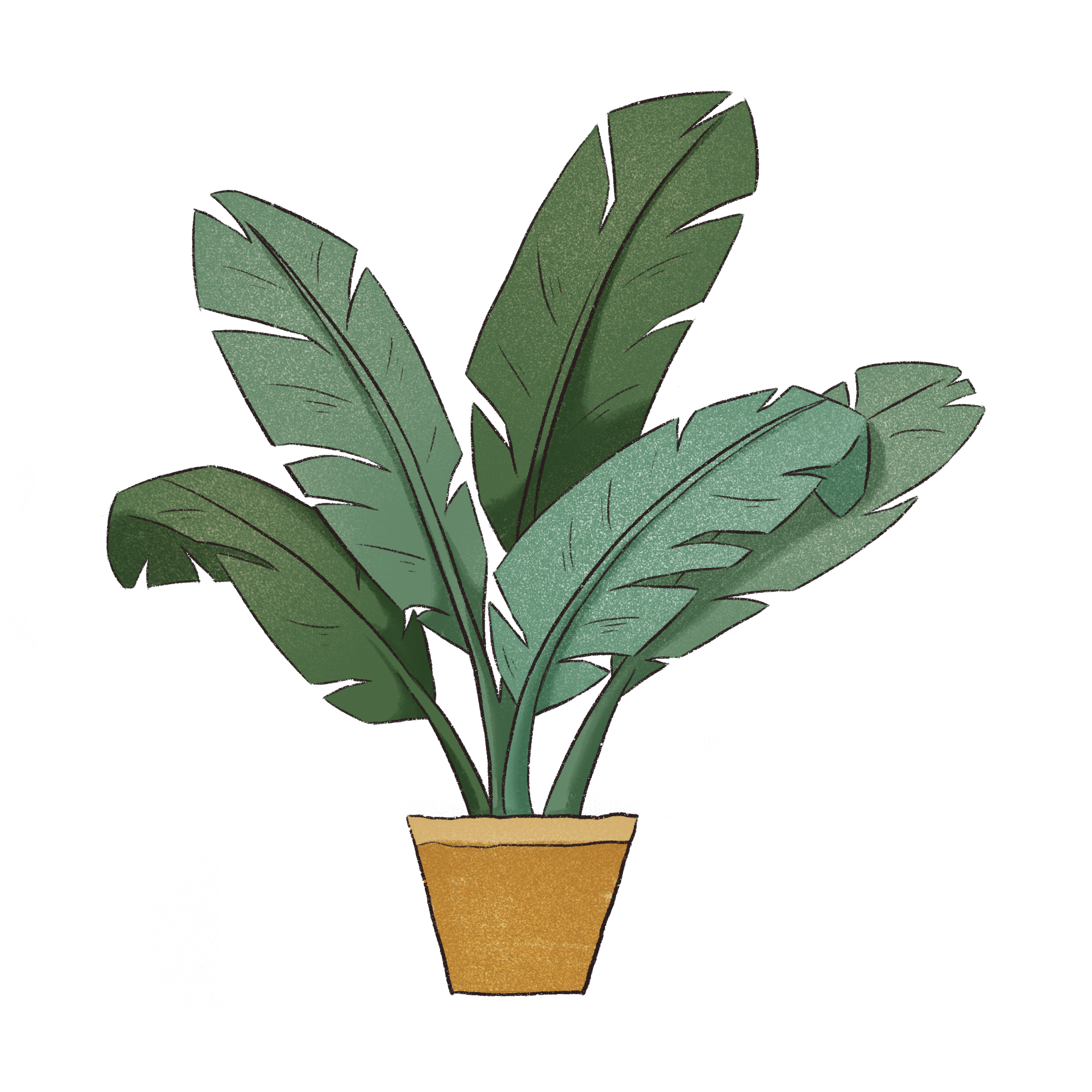 输入标题文本
Flattening of the concept of the core meaning is: remove redundancy, Flattening of the concept of the core meaning is: remove redundancy,
输入标题文本
Flattening of the concept of the core meaning is: remove redundancy, Flattening of the concept of the core meaning is: remove redundancy,
输入标题文本
Flattening of the concept of the core meaning is: remove redundancy, Flattening of the concept of the core meaning is: remove redundancy,
输入标题文本
Flattening of the concept of the core meaning is: remove redundancy, Flattening of the concept of the core meaning is: remove redundancy,
输入标题文本
Flattening of the concept of the core meaning is: remove redundancy, Flattening of the concept of the core meaning is: remove redundancy,
输入标题内容
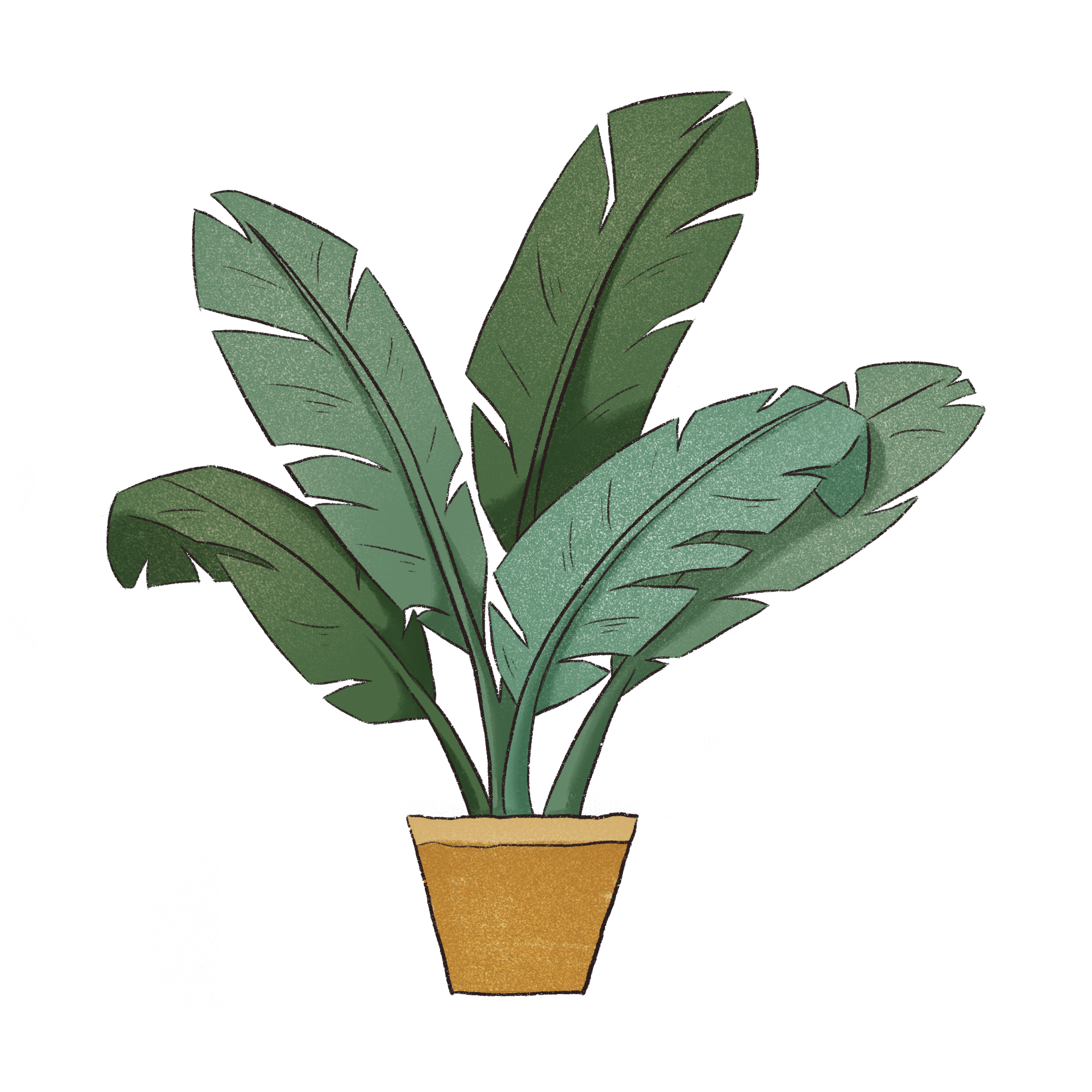 02
01
ADD TITLE
ADD TITLE
ADD TITLE
01
01
01
Flattening of the concept of the core meaning is: remove redundancy,
Flattening of the concept of the core meaning is: remove redundancy, Flattening of the concept of the core meaning is: remove redundancy,
Flattening of the concept of the core meaning is: remove redundancy, Flattening of the concept of the core meaning is: remove redundancy,
输入标题内容
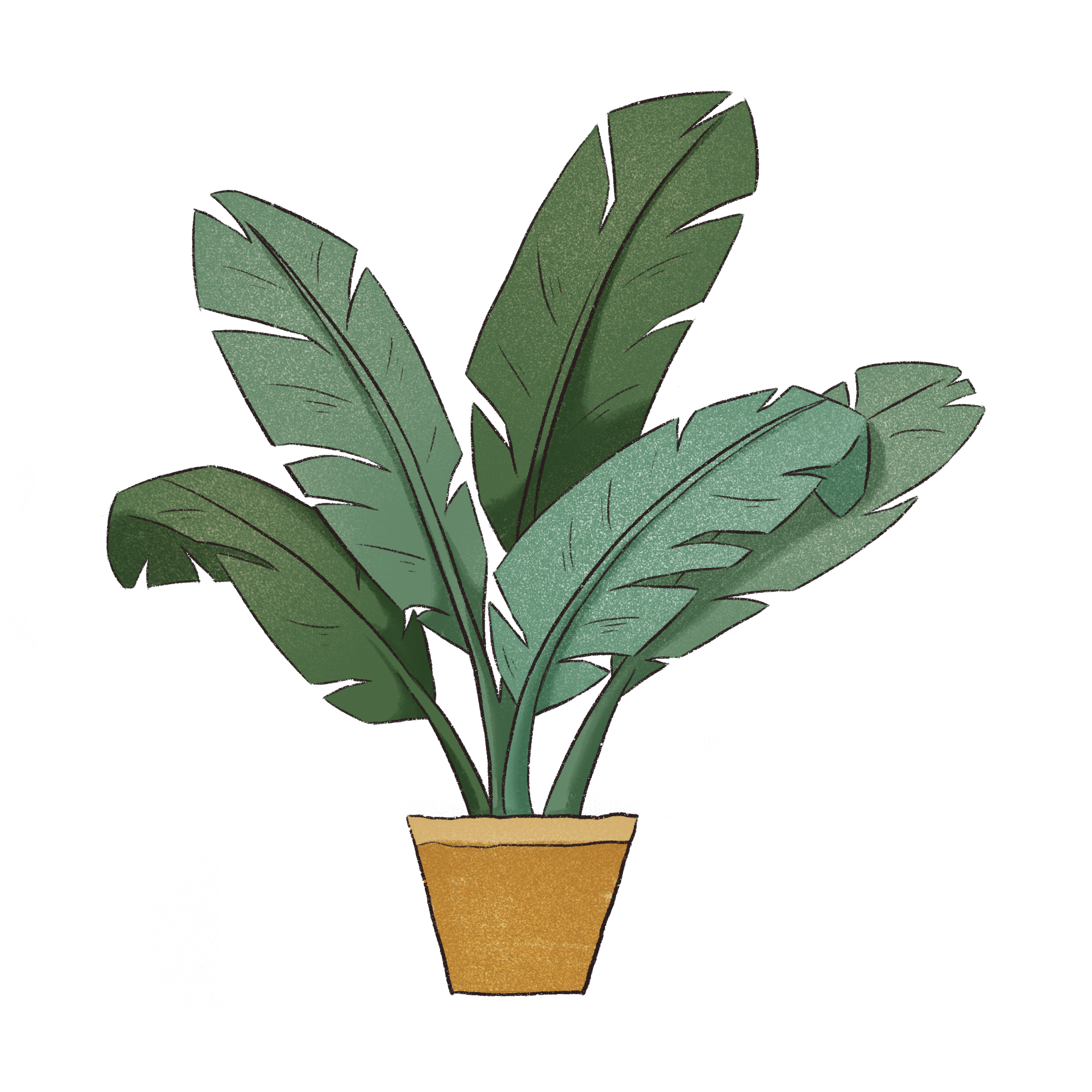 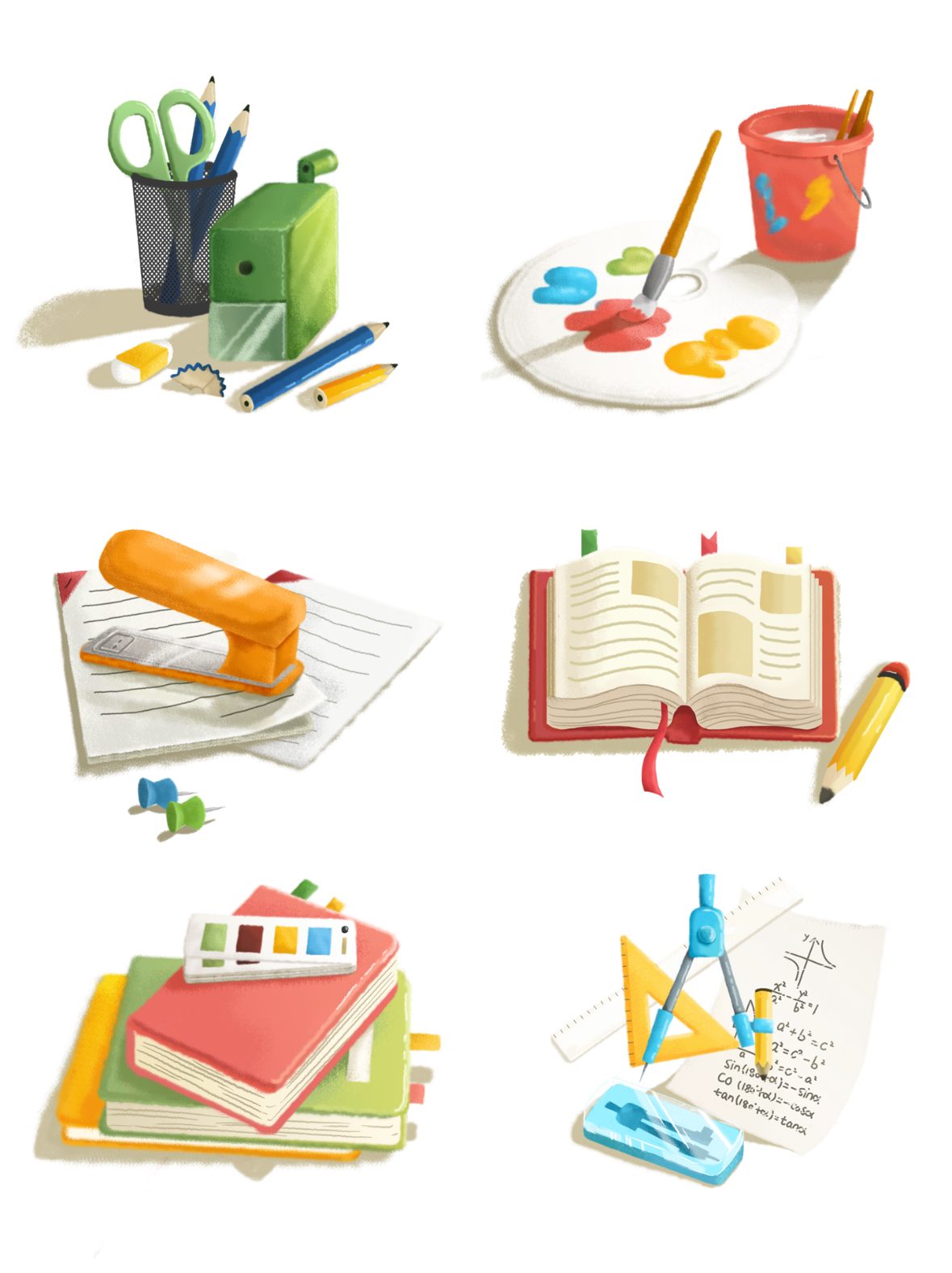 点击标题内容
Flattening of the concept of the core meaning is: remove redundancy, Flattening of the concept of the core meaning is: remove redundancy,
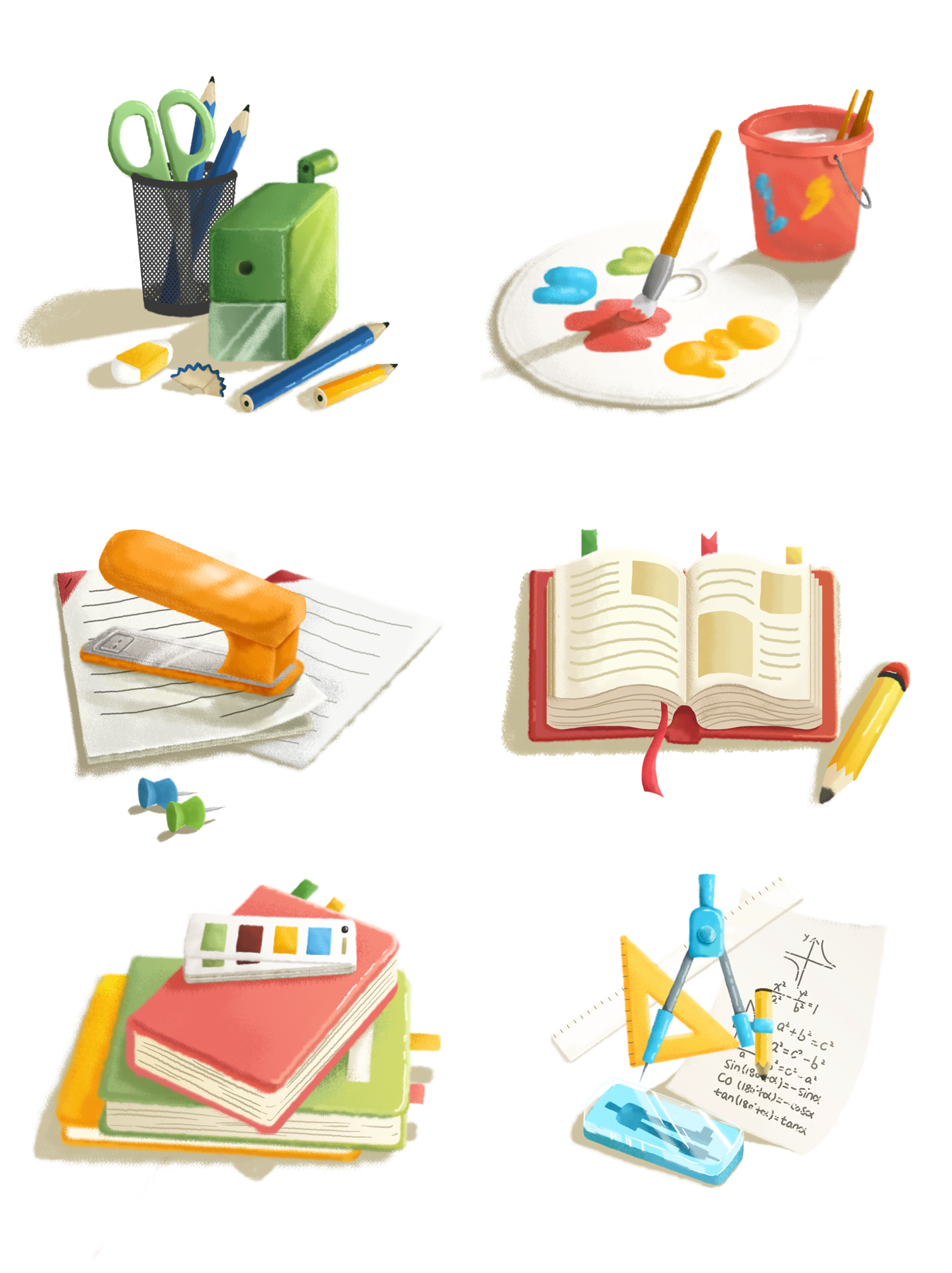 fashion
点击标题内容
Flattening of the concept of the core meaning is: remove redundancy, Flattening of the concept of the core meaning is: remove redundancy,
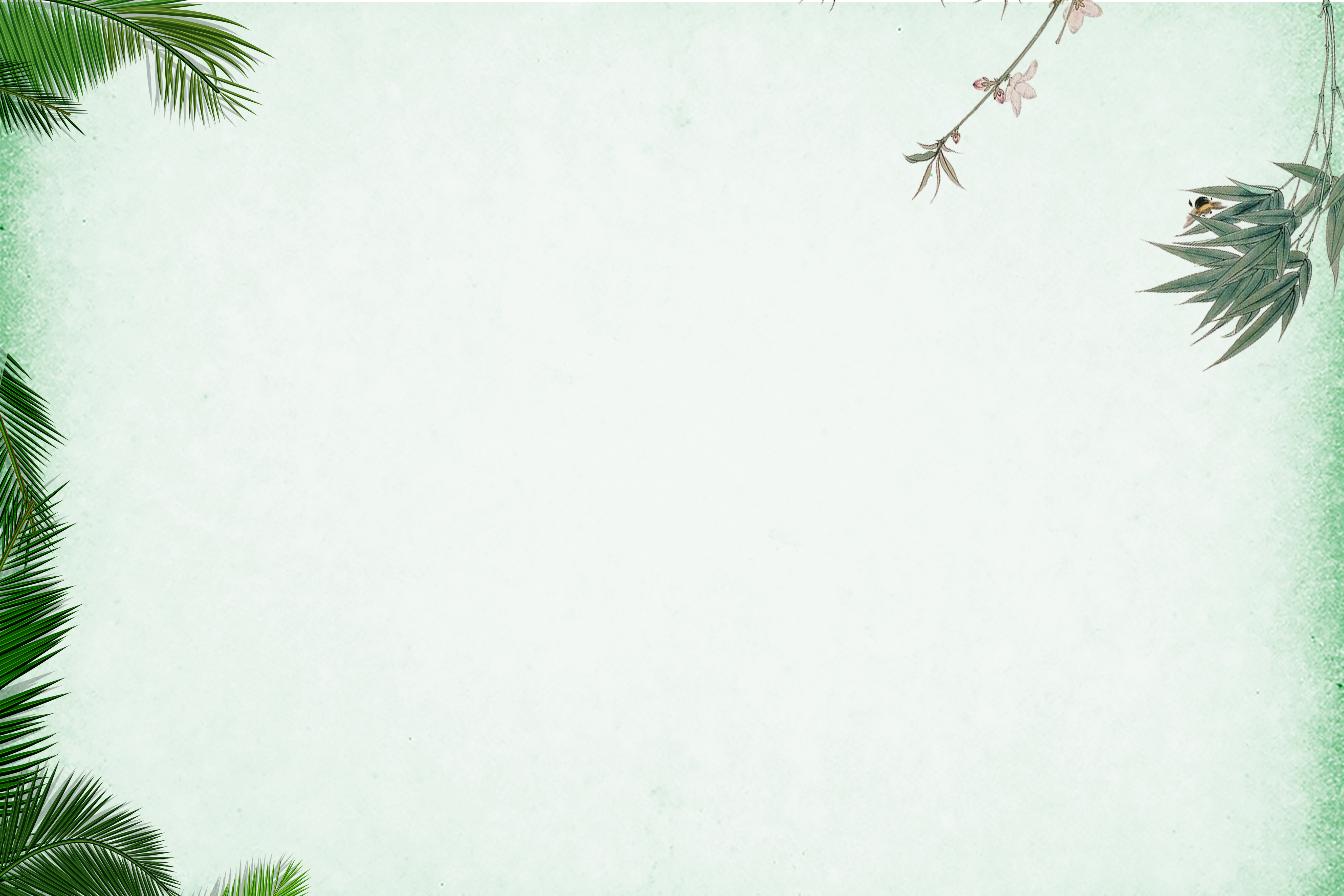 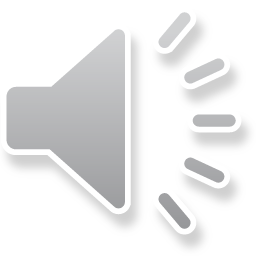 开学季
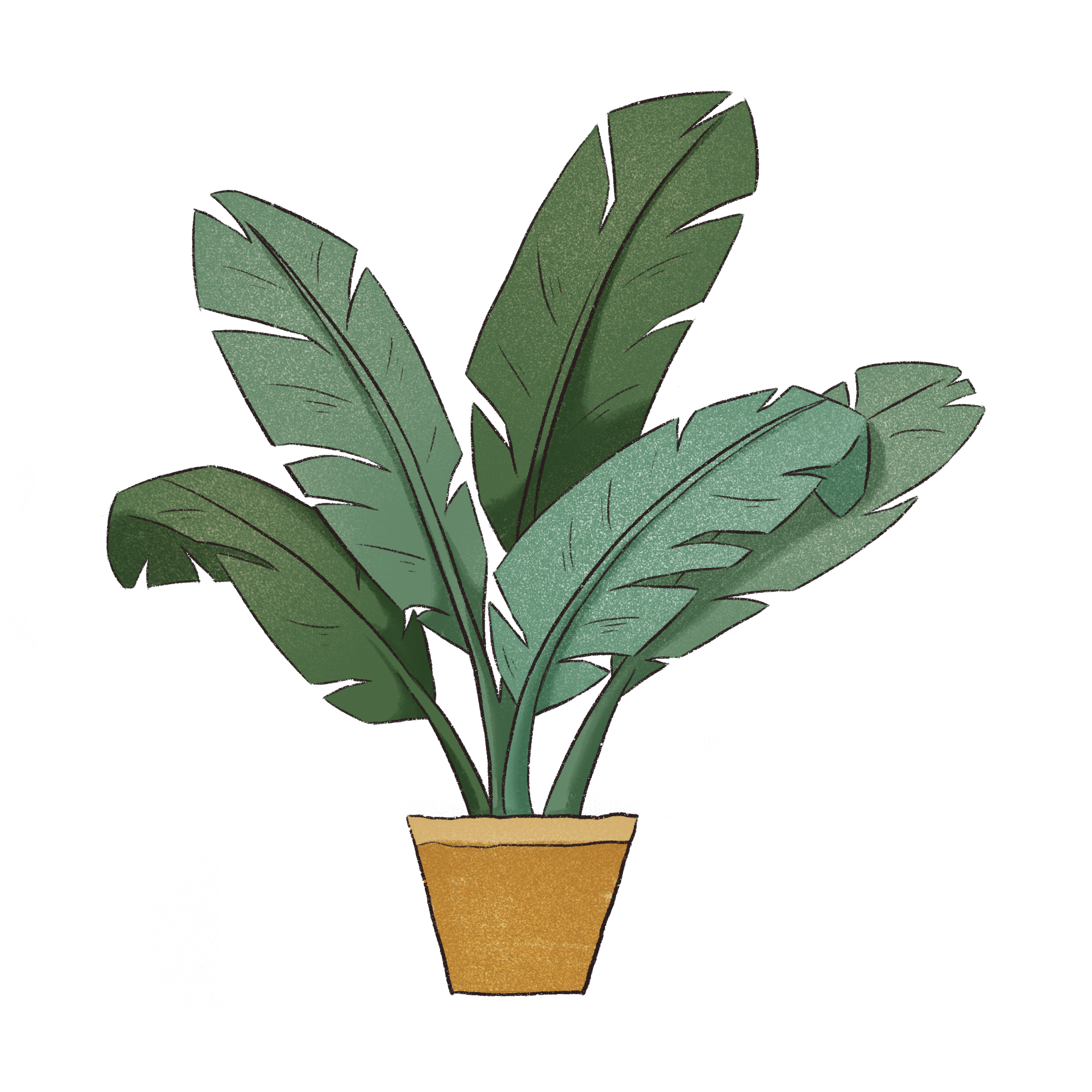 感谢您的聆听
The user can demonstrate on a projector or computer, or print the presentation and make it into a film to be used in a wider fieldThe user can demonstrate on a projector or computer
演讲：PPT818   日期：20xx.xx.xx